Liver Fluke
Heather Stevenson
SAC Veterinary Services
Dumfries
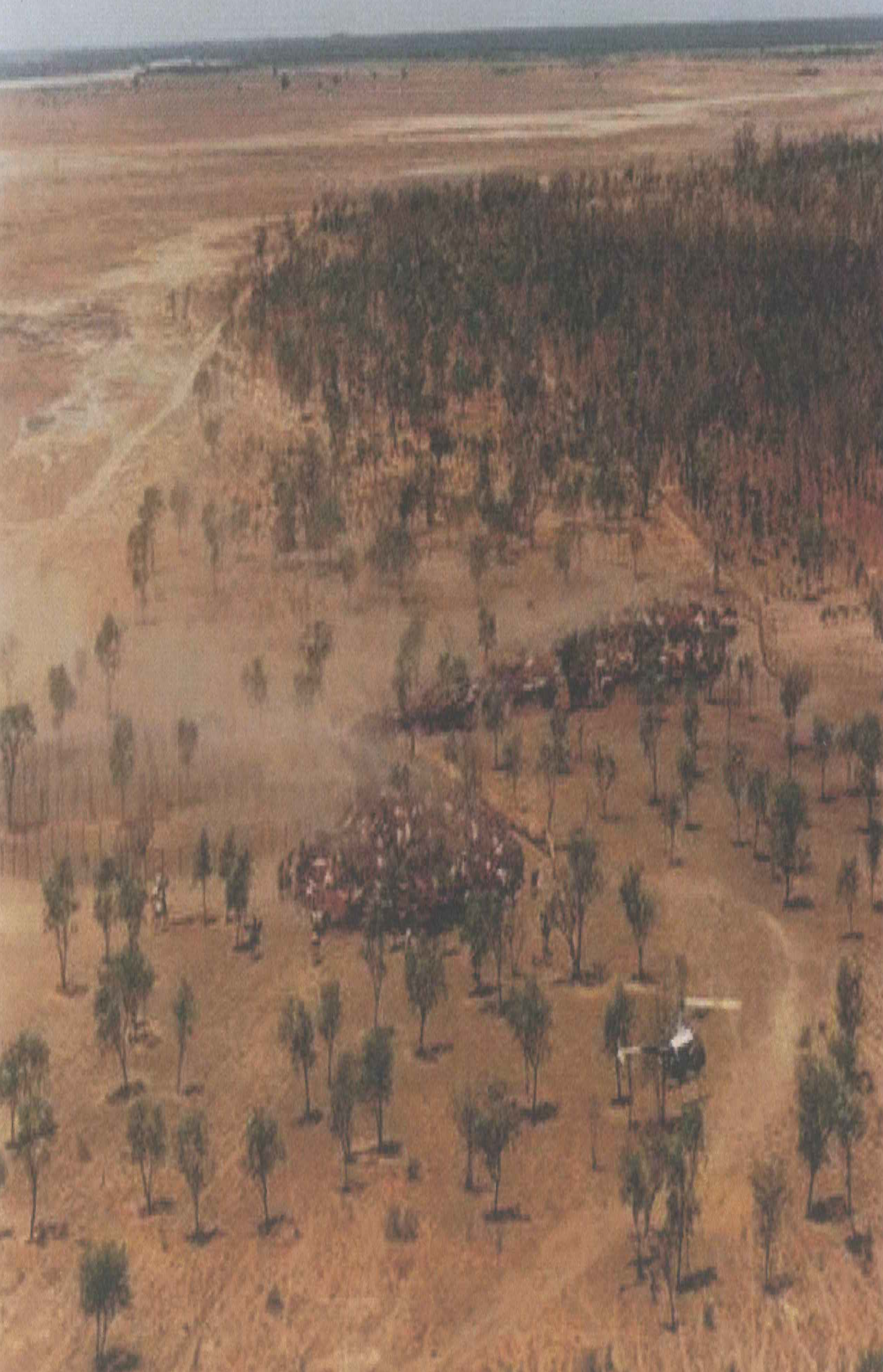 Picture:  Dieter Palmer
Fluke requirements
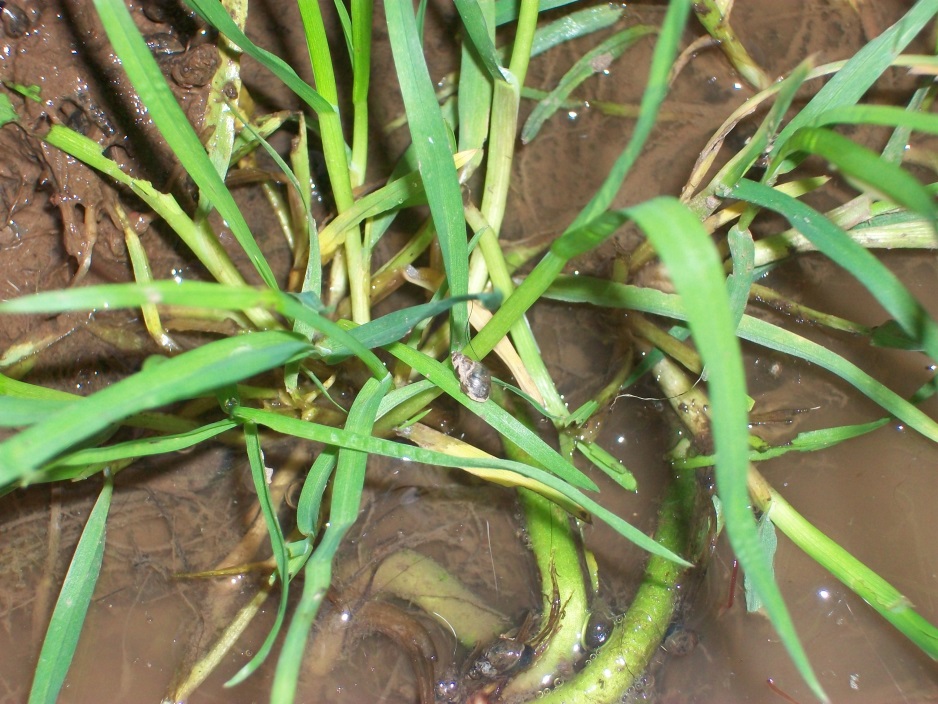 Snails

Water

Temperatures >10ºC

Sheep, cattle, deer, rabbits, horses, man
3
Fluke Lifecycle
MAY
E
WILDLIFE
JULY
S
SEPTEMBER
GRASS
OCTOBER
LIVER
DECEMBER
DECEMBER ON
4
E
Immature and Adult Fluke
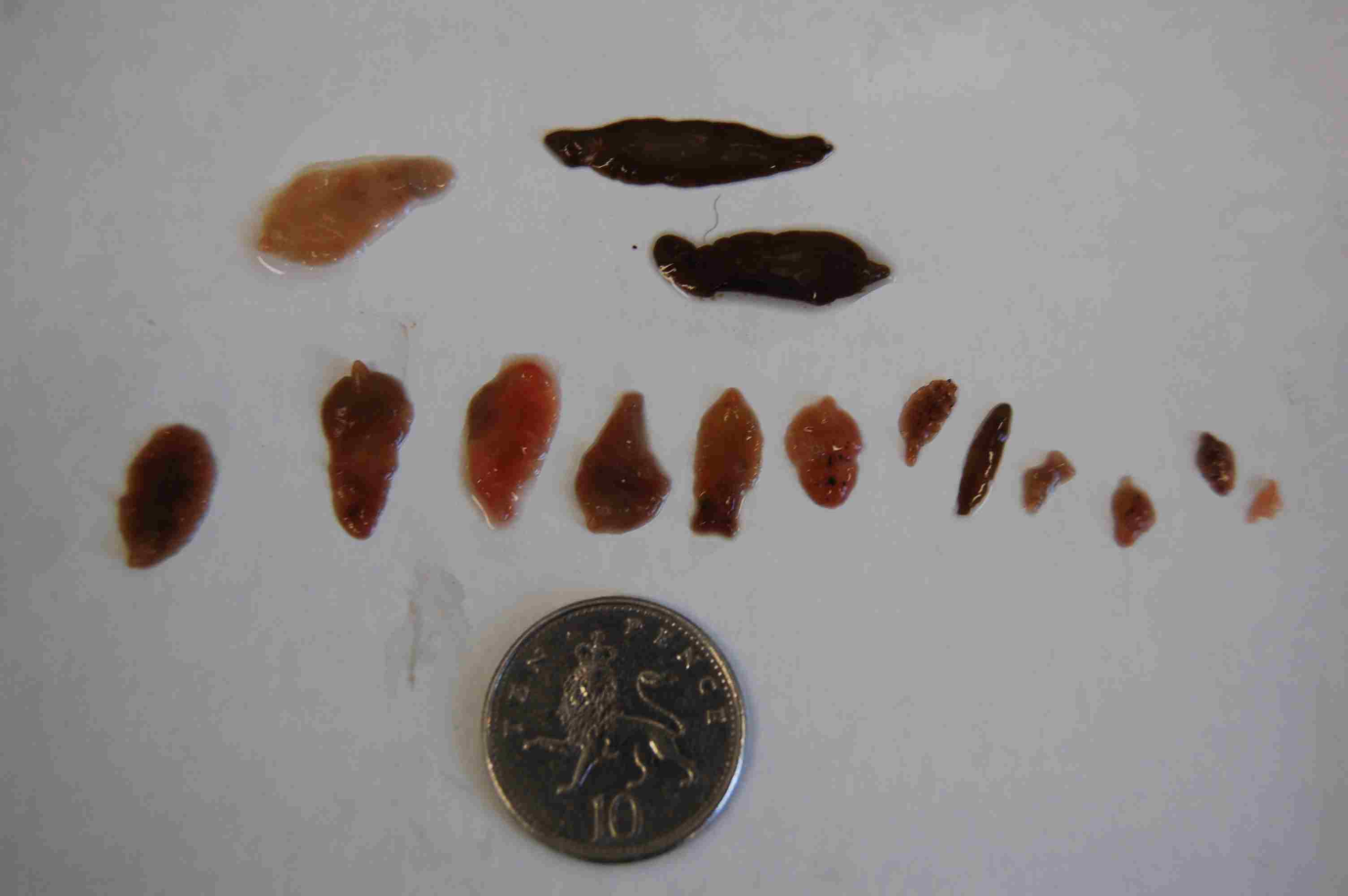 5
Liver Fluke Disease
SUB ACUTE
ACUTE
LIVER
CHRONIC
6
Normal Liver
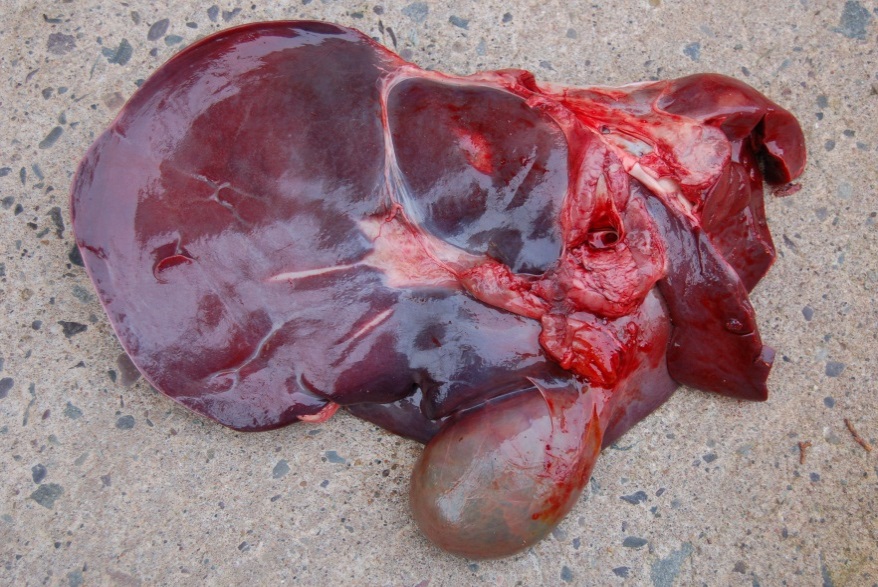 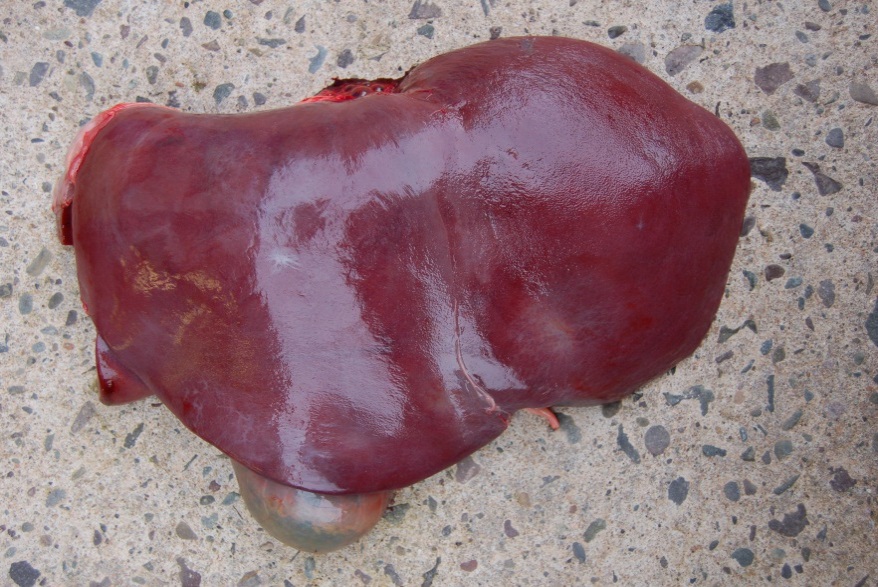 7
Acute/Subacute Fluke
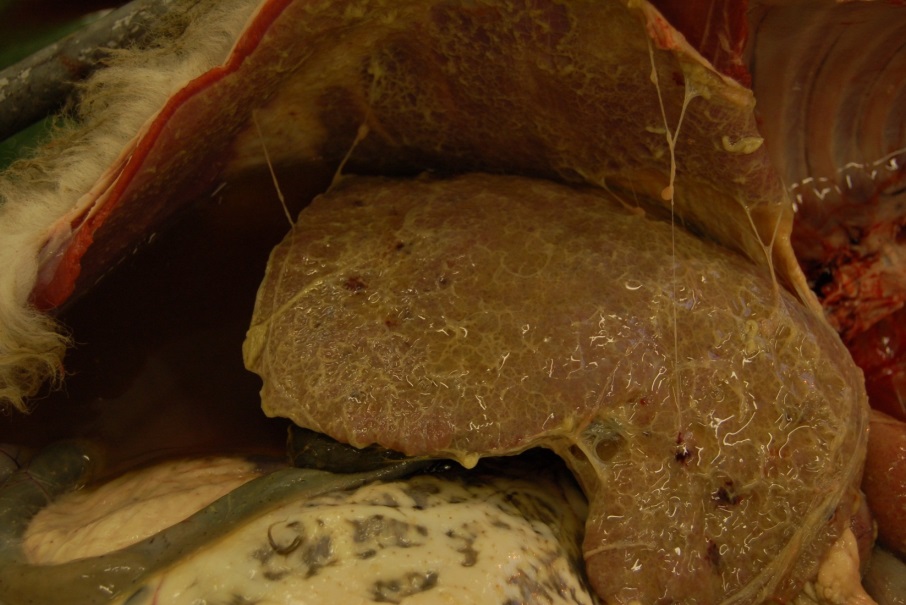 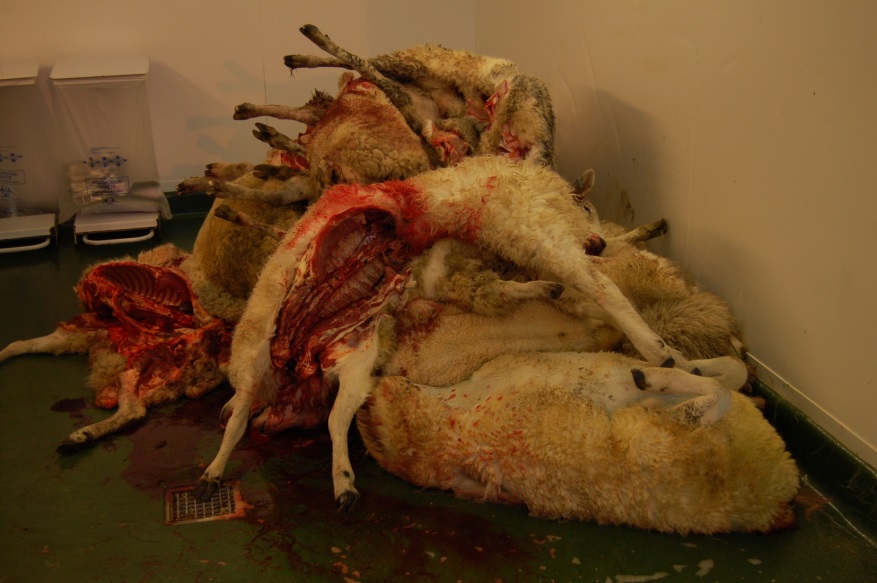 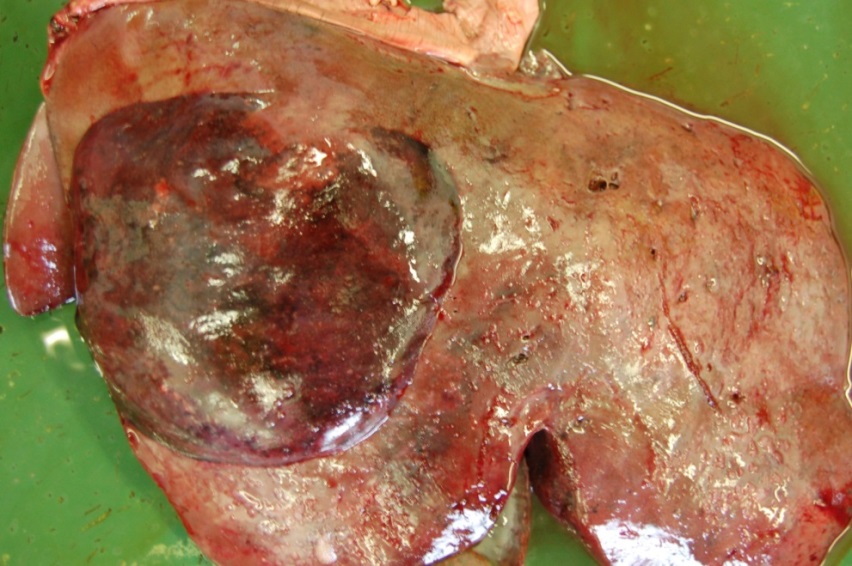 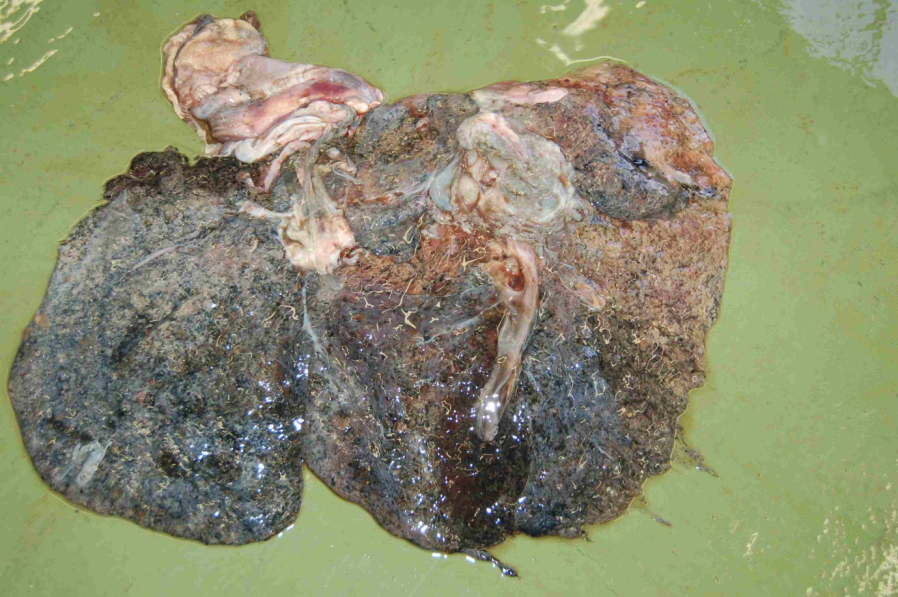 8
Fluke Lifecycle
MAY
E
WILDLIFE
JULY
S
SEPTEMBER
GRASS
OCTOBER
LIVER
DECEMBER
DECEMBER ON
9
E
Chronic Fluke
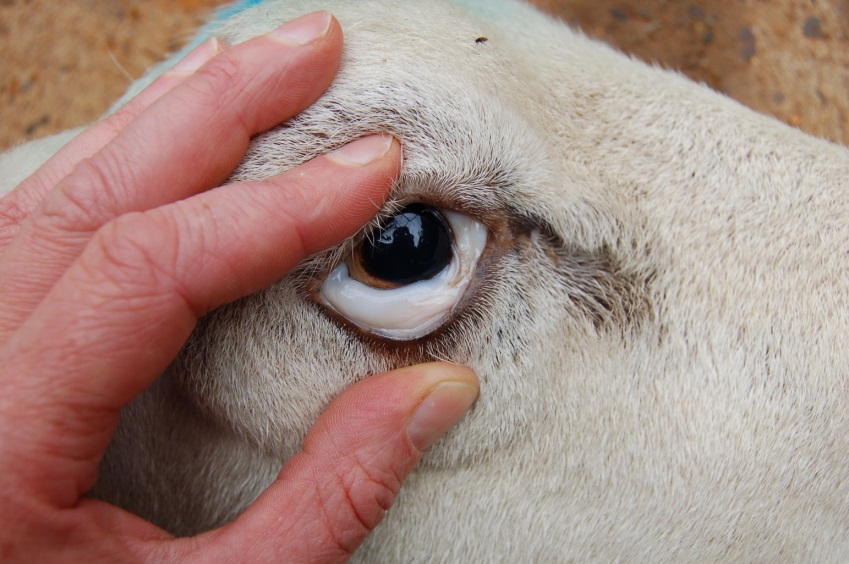 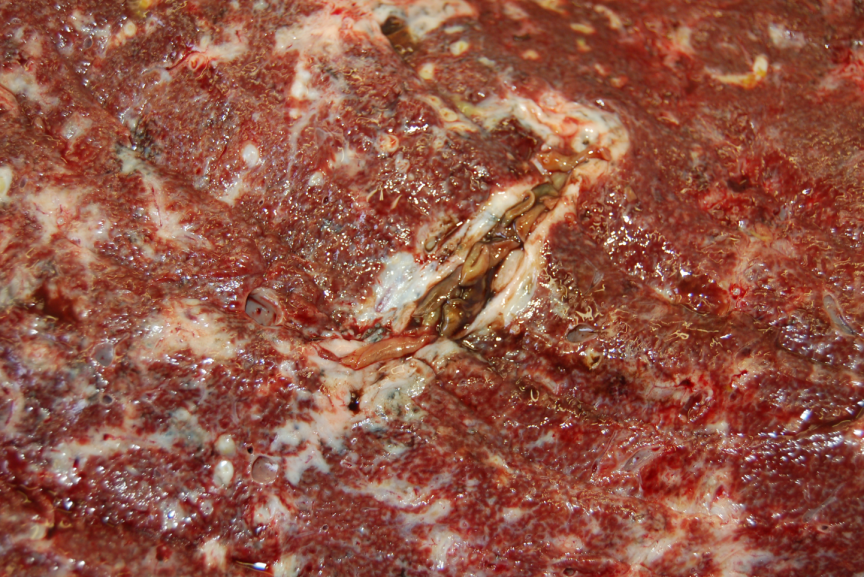 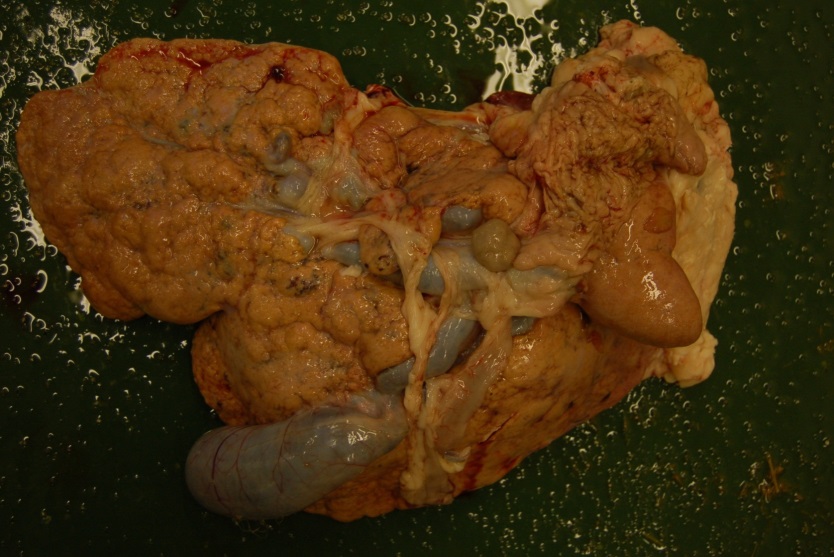 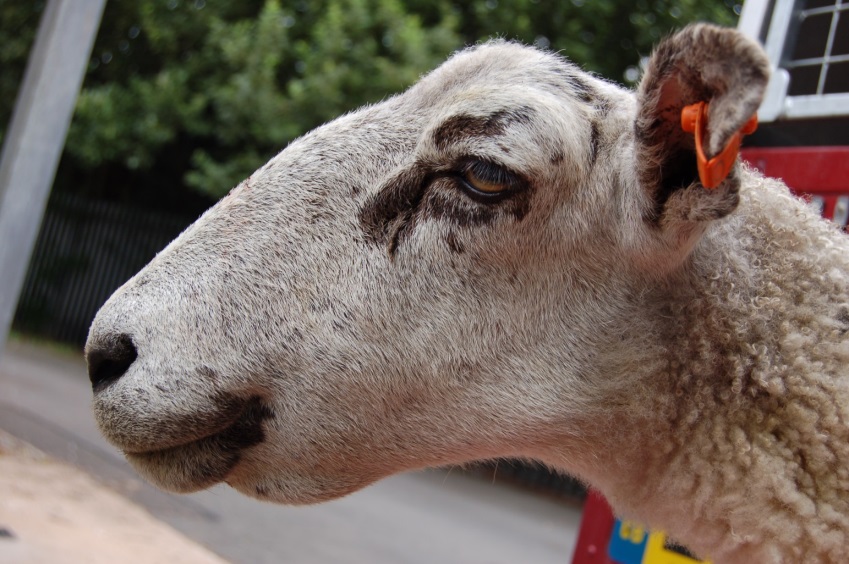 10
Fluke Lifecycle
MAY
E
WILDLIFE
JULY
S
SEPTEMBER
GRASS
OCTOBER
LIVER
DECEMBER
DECEMBER ON
11
E
Chronic Fluke (Subclinical)
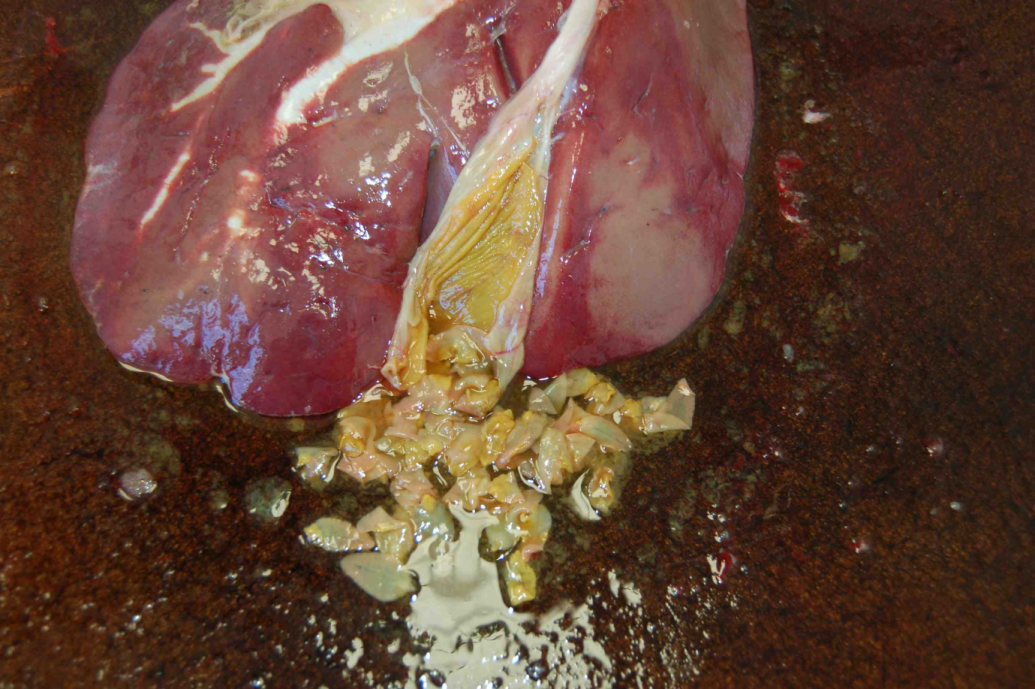 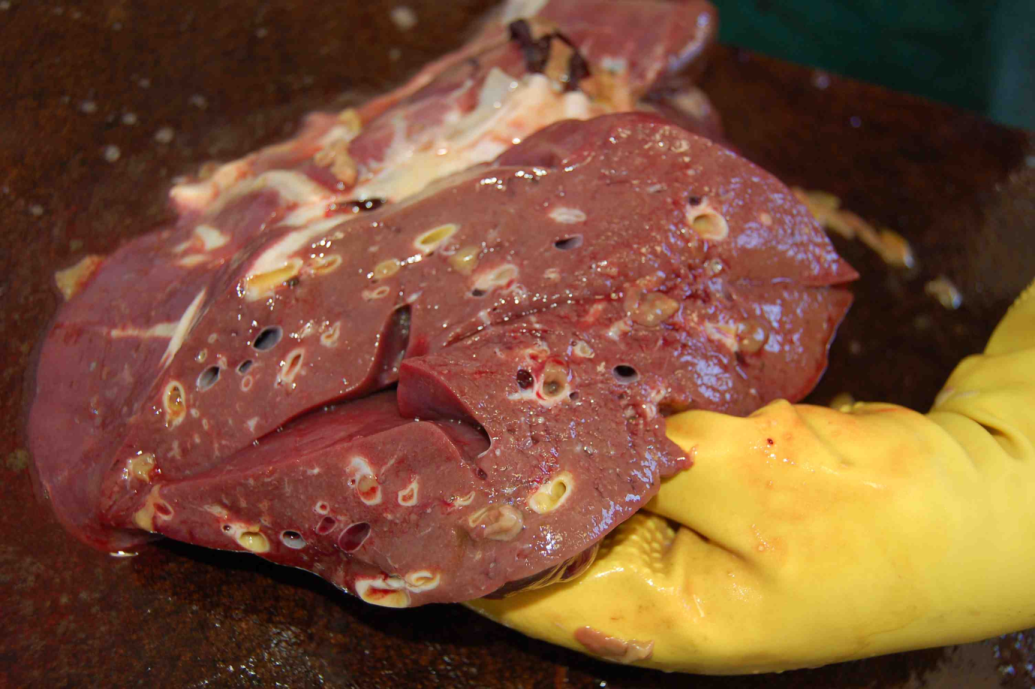 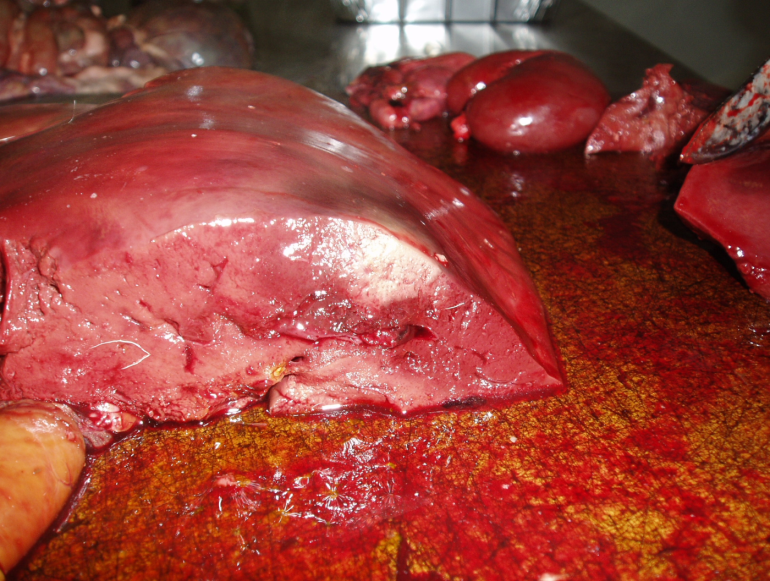 12
Other  problems
High barren rates and abortions
Deaths due to clostridial disease
Deaths when handled for treatment
Deaths due to liver failure after successful treatment
Metabolic disease
Acute fluke deaths of sheep wintering on dairy farm
TREATMENT FAILURES
13
Other losses
Reduction in milk yields
Increased deaths of young lambs
Poor lamb growth rates
Poor store cattle weights
Increased time for cattle to finish (+8%)
Death of suckled calves due to chronic fluke
Downer suckler cows
Liver condemnation at abattoirs
Treatment costs including time
14
Dairy Losses
Reduced growth rates.
Delayed puberty.
Reduced milk yield.
Reduced milk fat.
Increased days calving to conception.
Increased number of services.
Increased calving interval.
Increase in cases of milk fever and downer cows.
Fluke Lifecycle
MAY
E
WILDLIFE
JULY
S
SEPTEMBER
GRASS
OCTOBER
LIVER
DECEMBER
DECEMBER ON
16
E
Fluke egg
17
Test Timeline
PCR
2
Weeks after infection
Liver enzymes (blood)
4
Blood/milk antibodies
6
8
Coproantigen
Fluke egg count
10
12
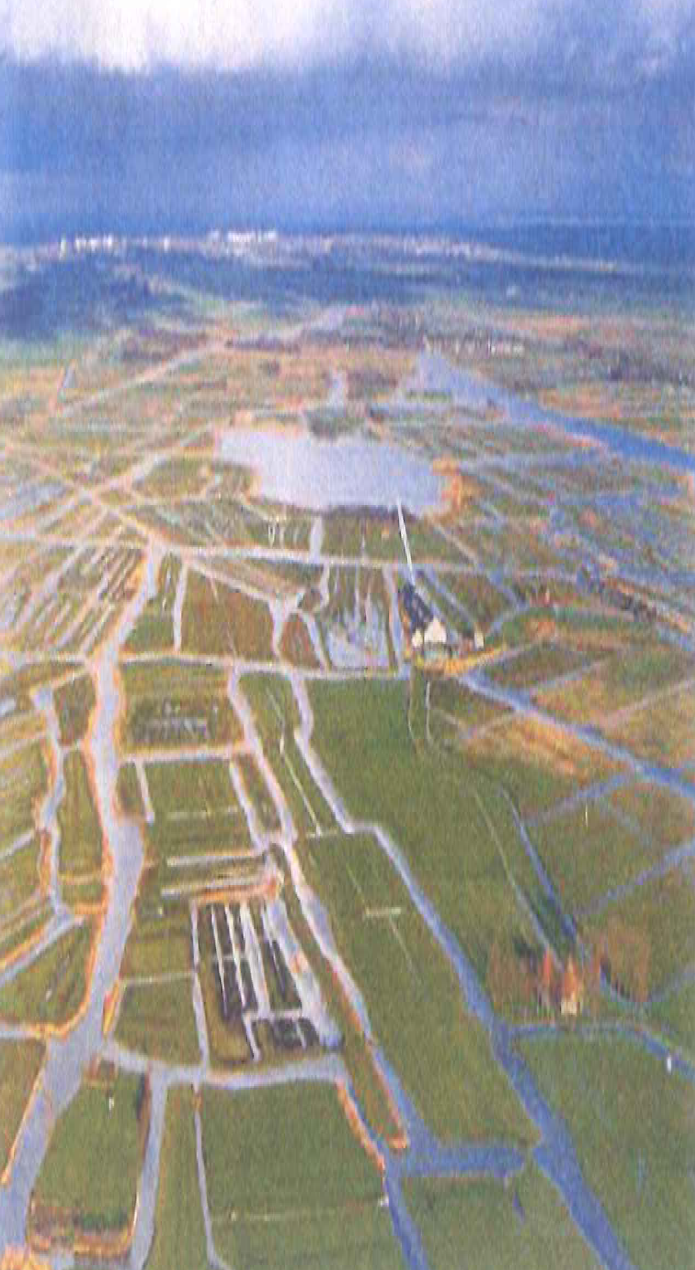 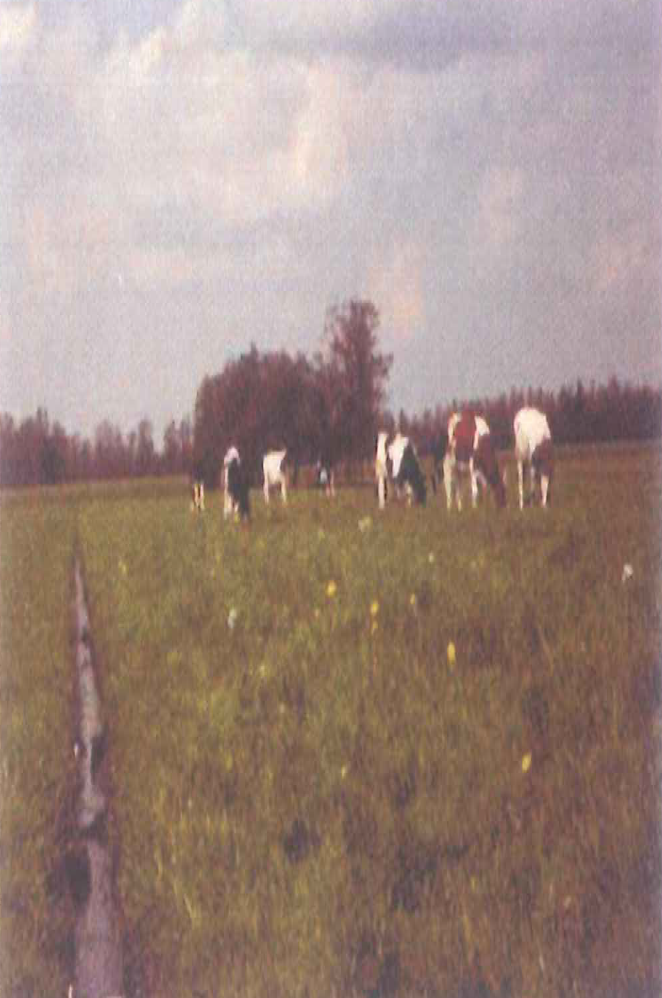 Pictures:  Lammert Moll
Snail Habitats
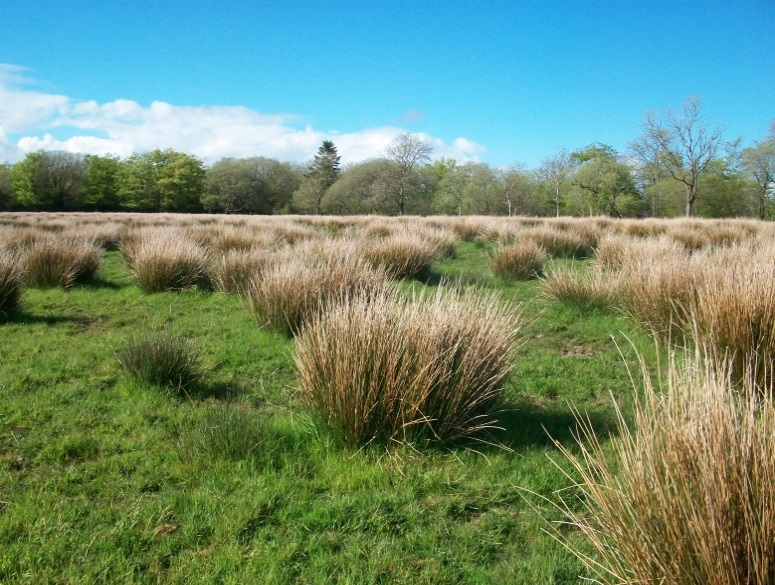 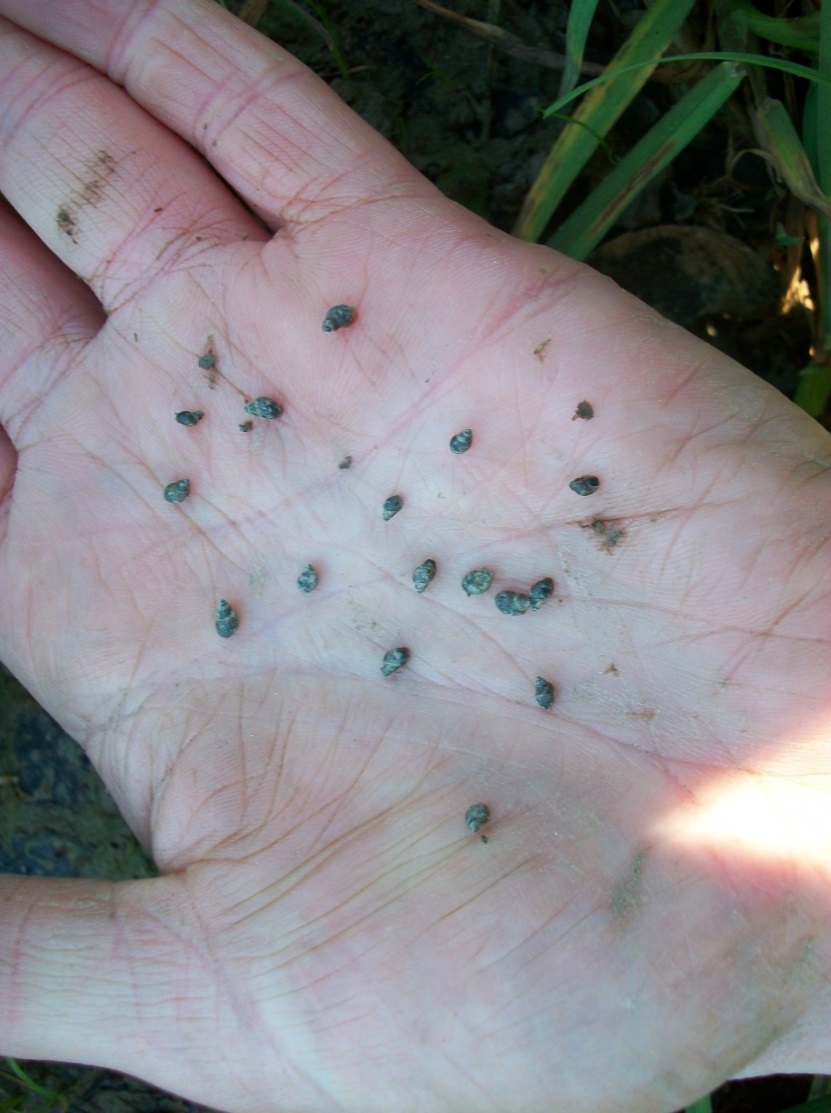 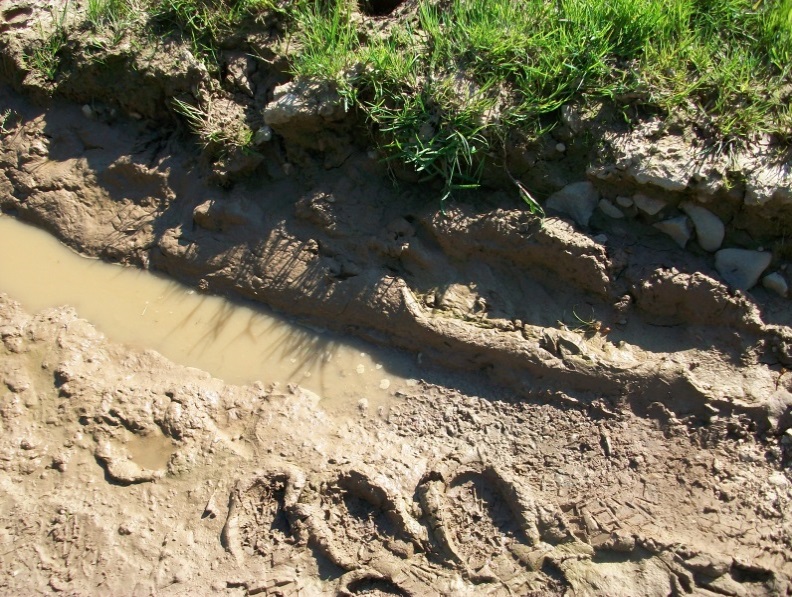 20
Barony Field Map
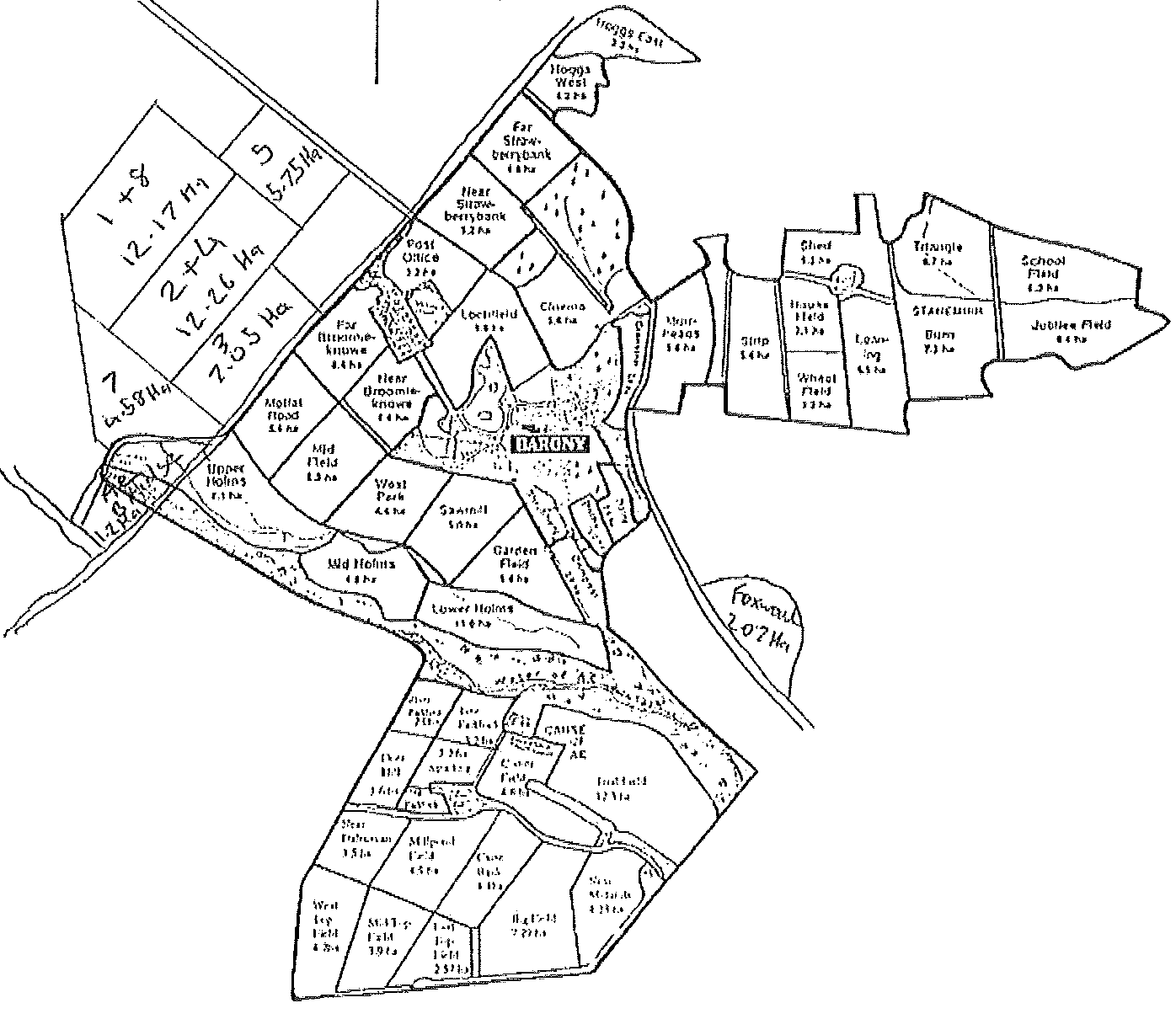 *
*
*
*
X
*
*
*
*
Loch Field
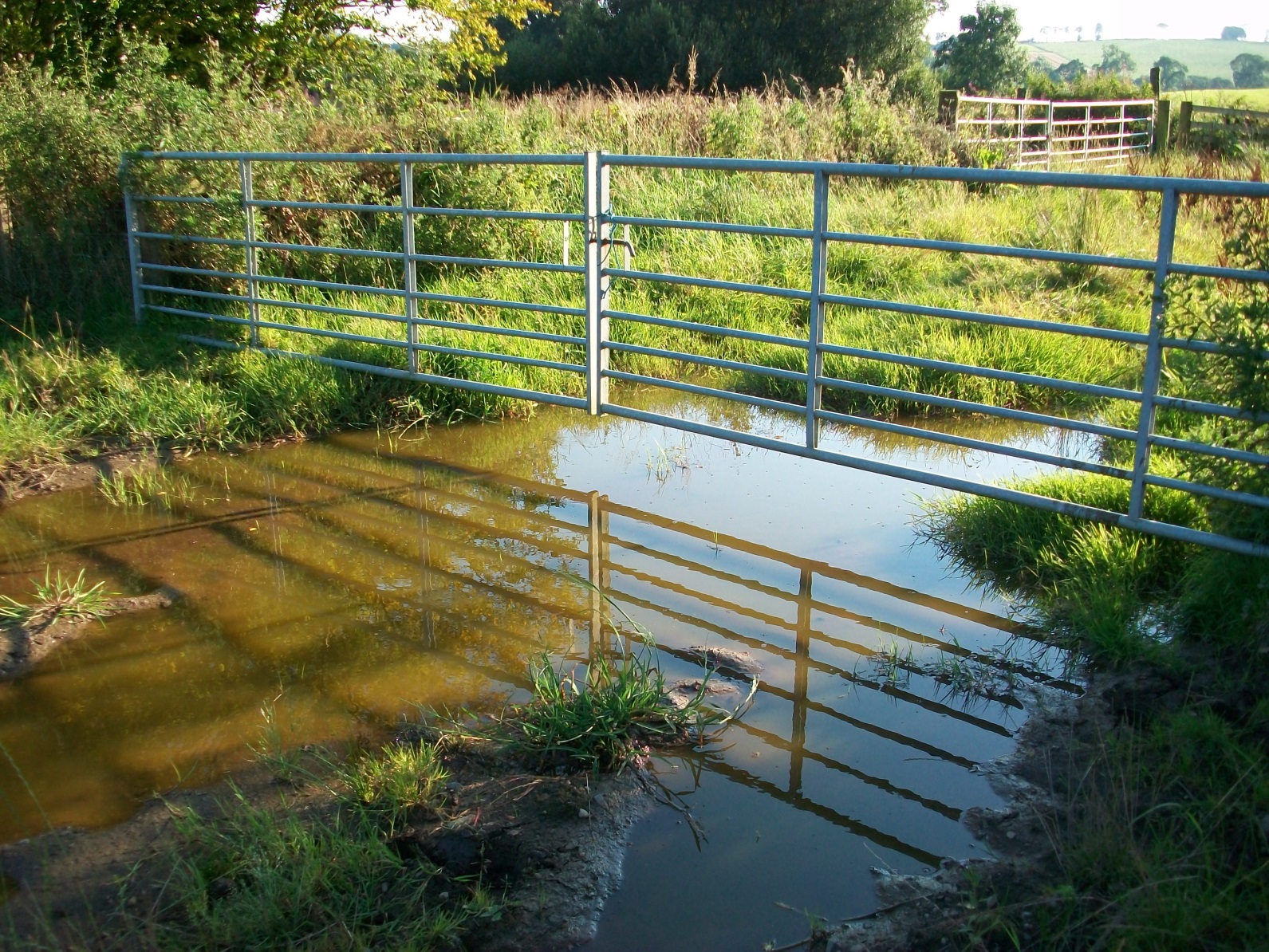 Steading Field
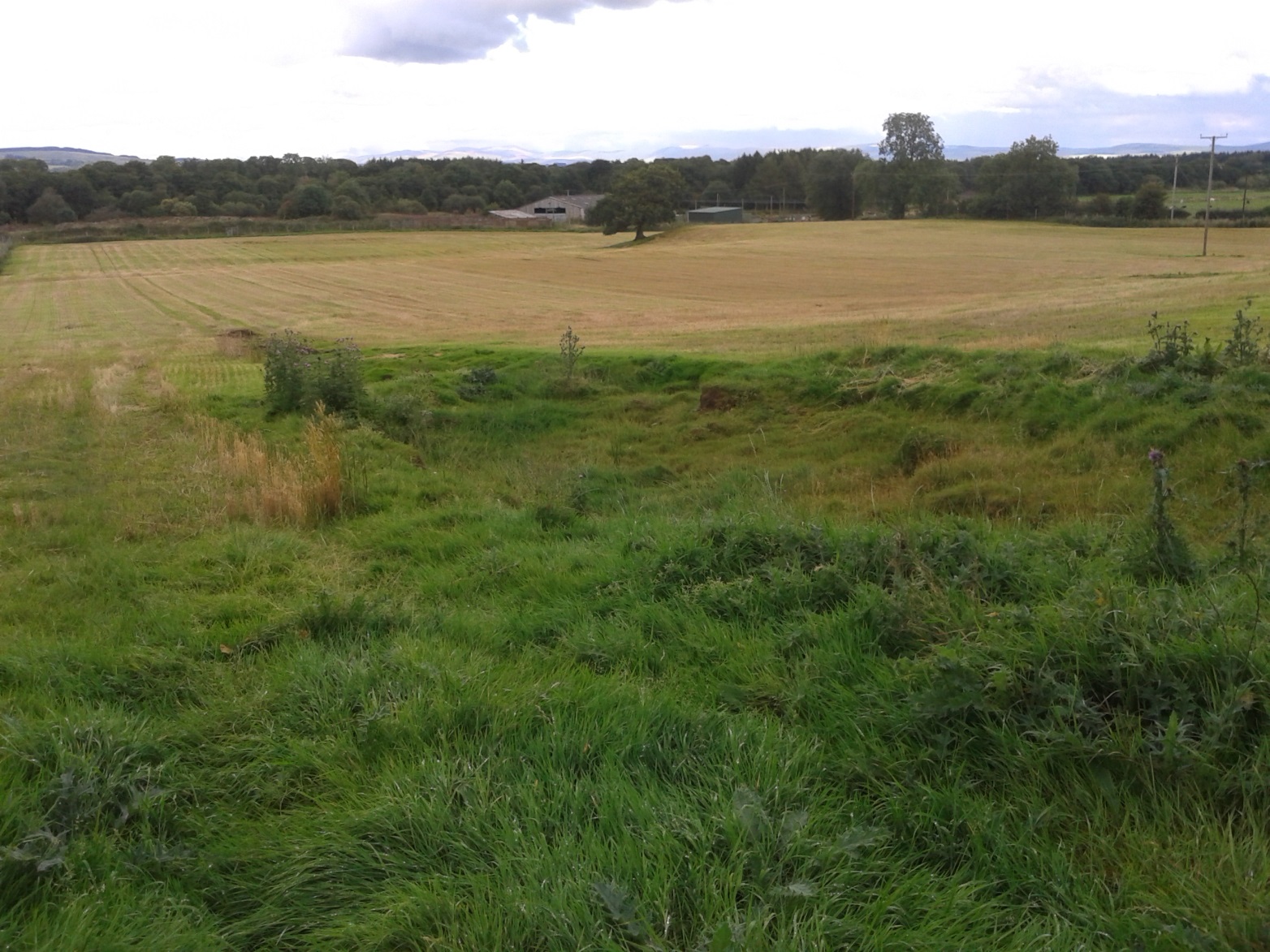 Barony Fields
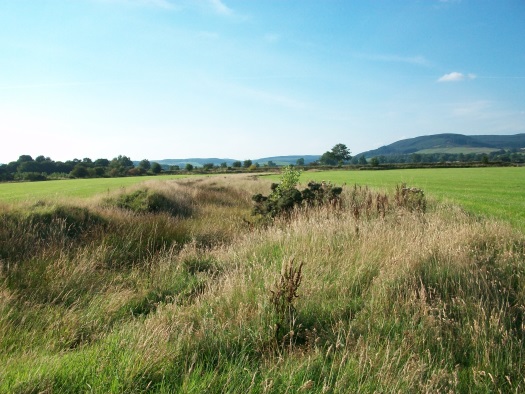 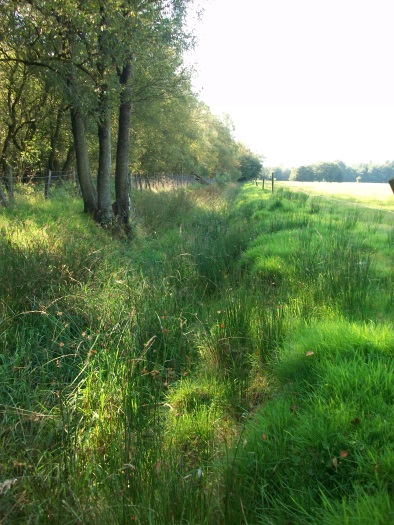 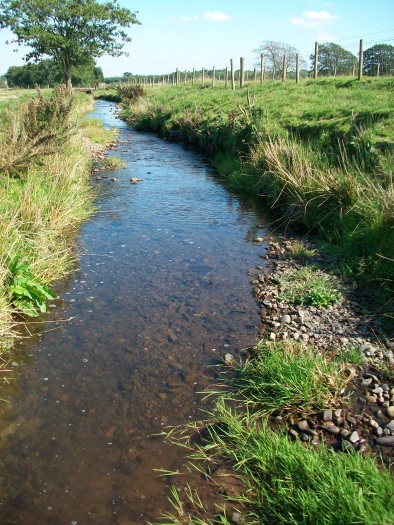 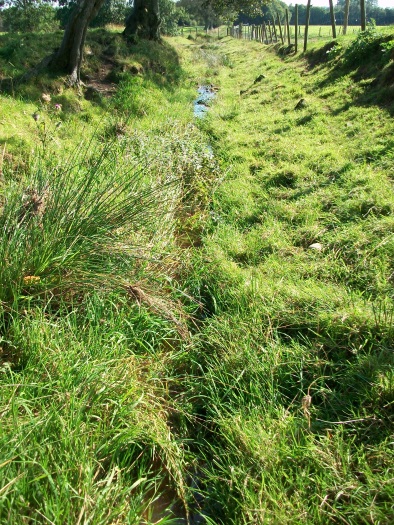 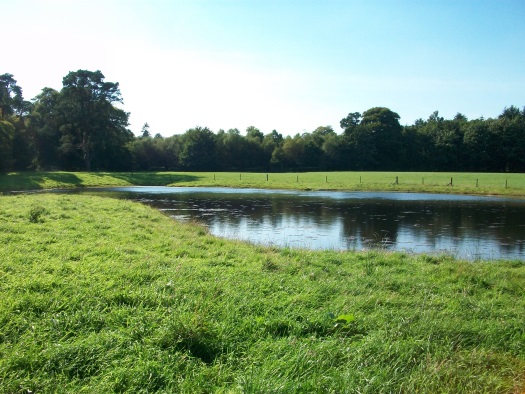 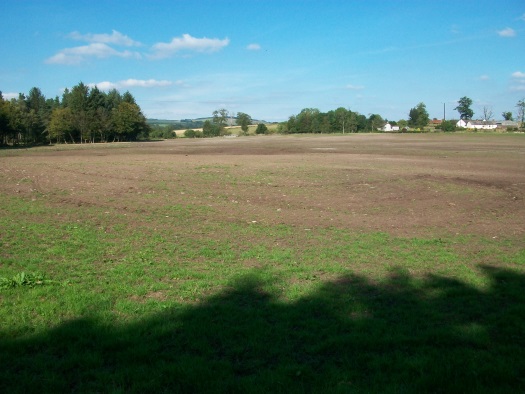 Good Snail Habitats
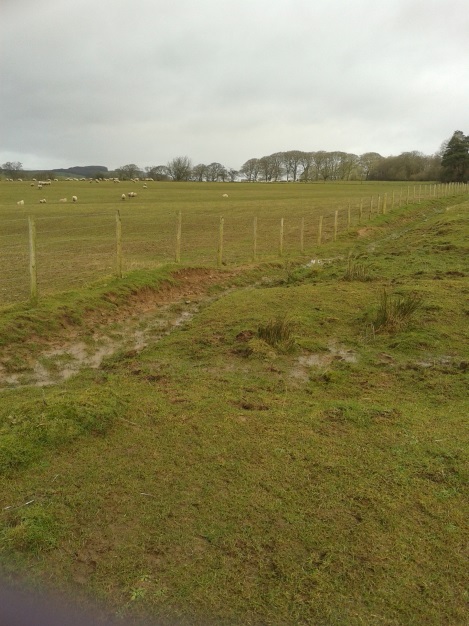 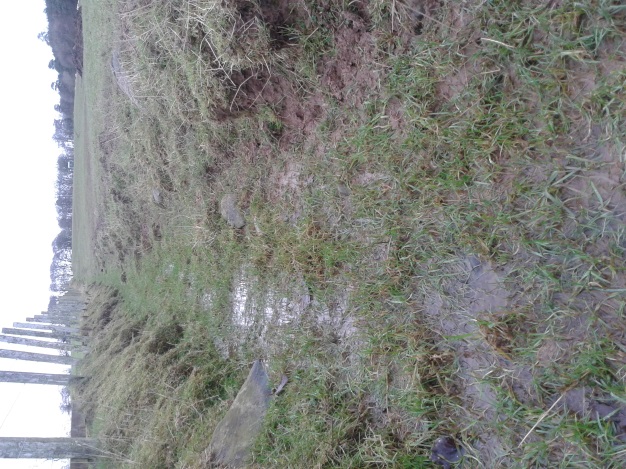 Mid September
All sheep on farm last fluked in January.

Cows/calves usually housed mid November.

Lambs should all be fat in less than 6 weeks.

Summer rainfall slightly above average.

(Cows and calves, ewes, purchased gimmers, fat lambs.)
26
Barony Field Map
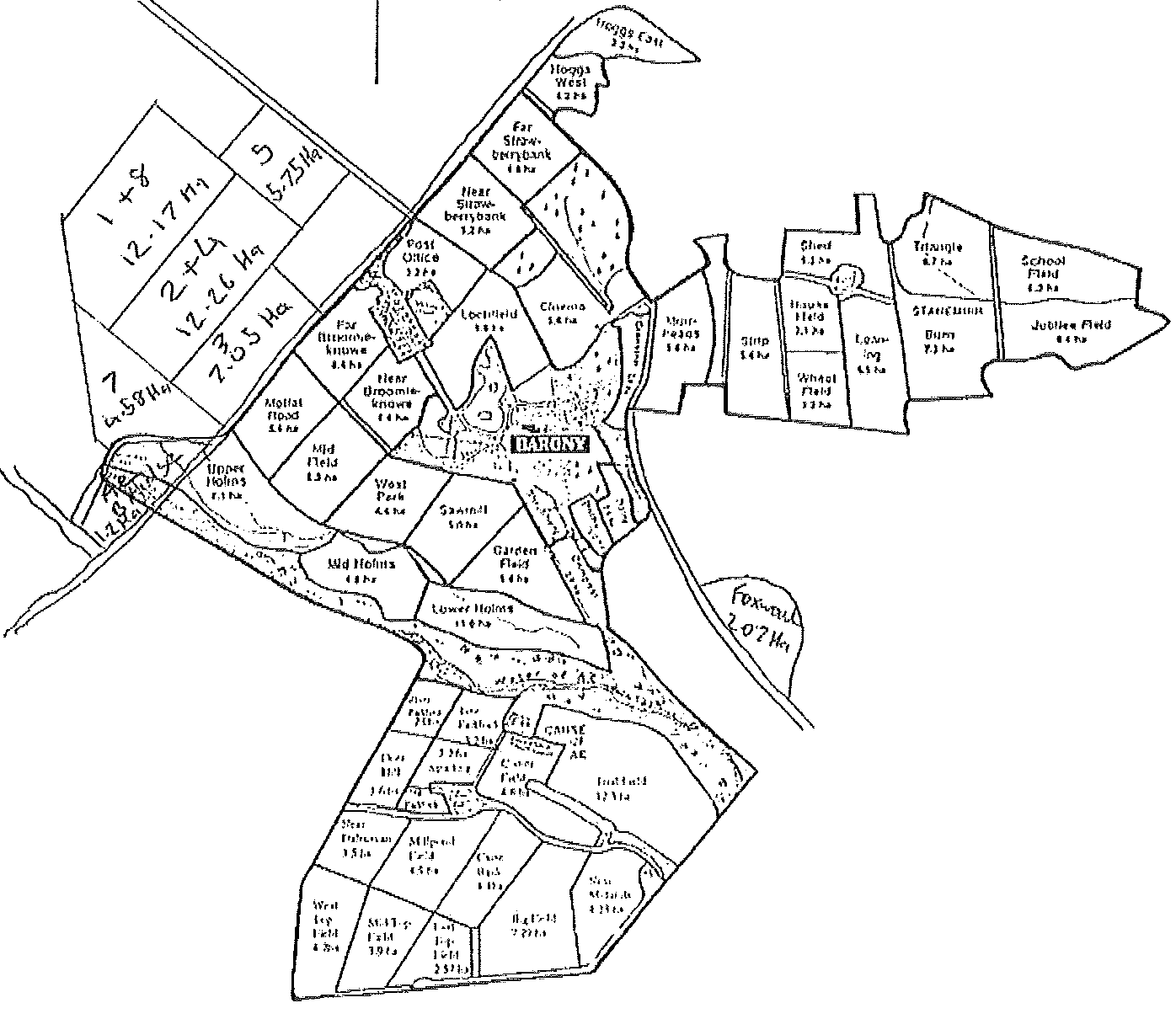 *
*
*
*
X
*
*
Hoggs
*
*
In calf heifers
Jubilee Field - Hoggs
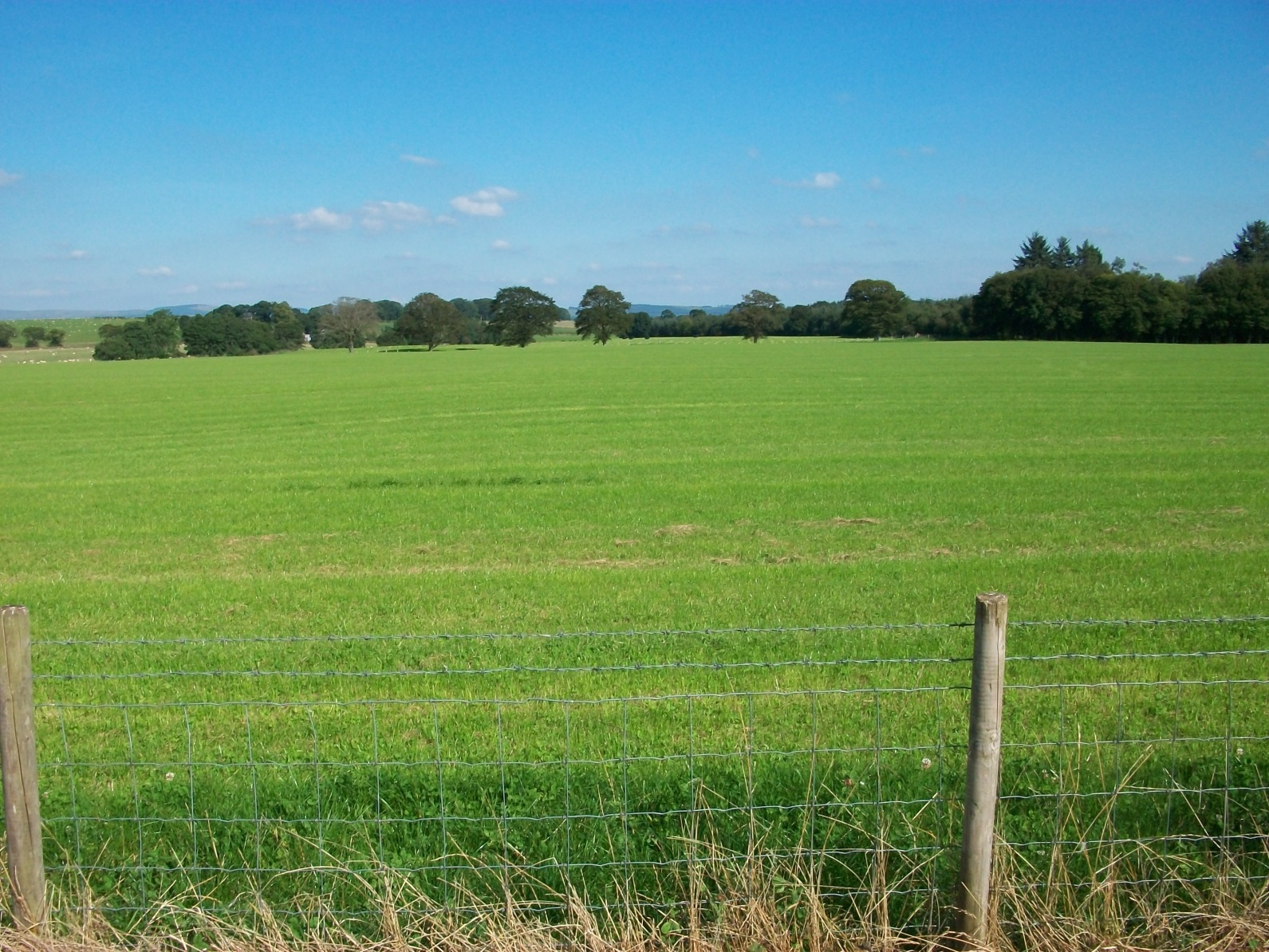 Trial Field – In Calf Heifers
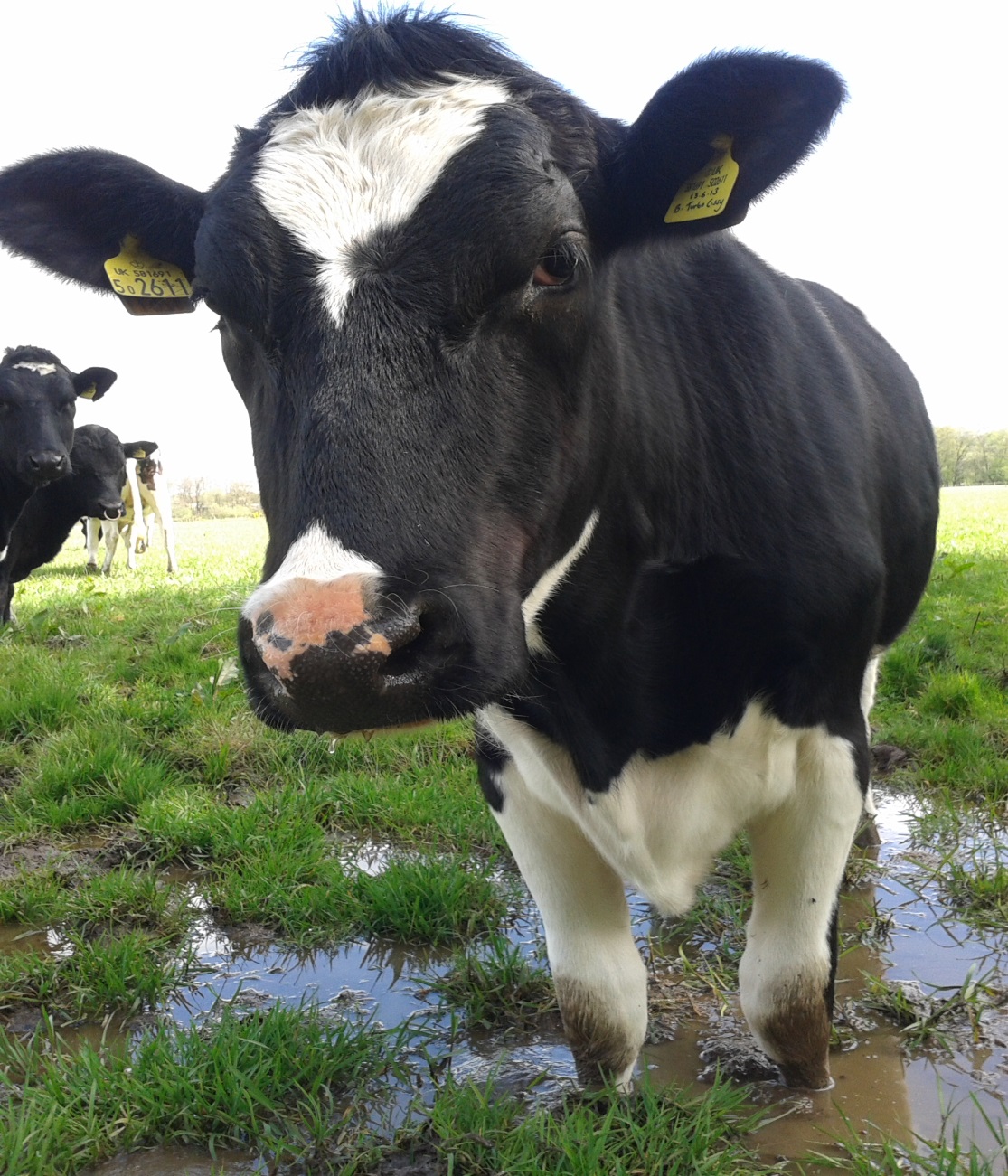 Blood Antibody Results (21/11/14)
Heifers – 100% positive.

Hoggs – 20% positive.
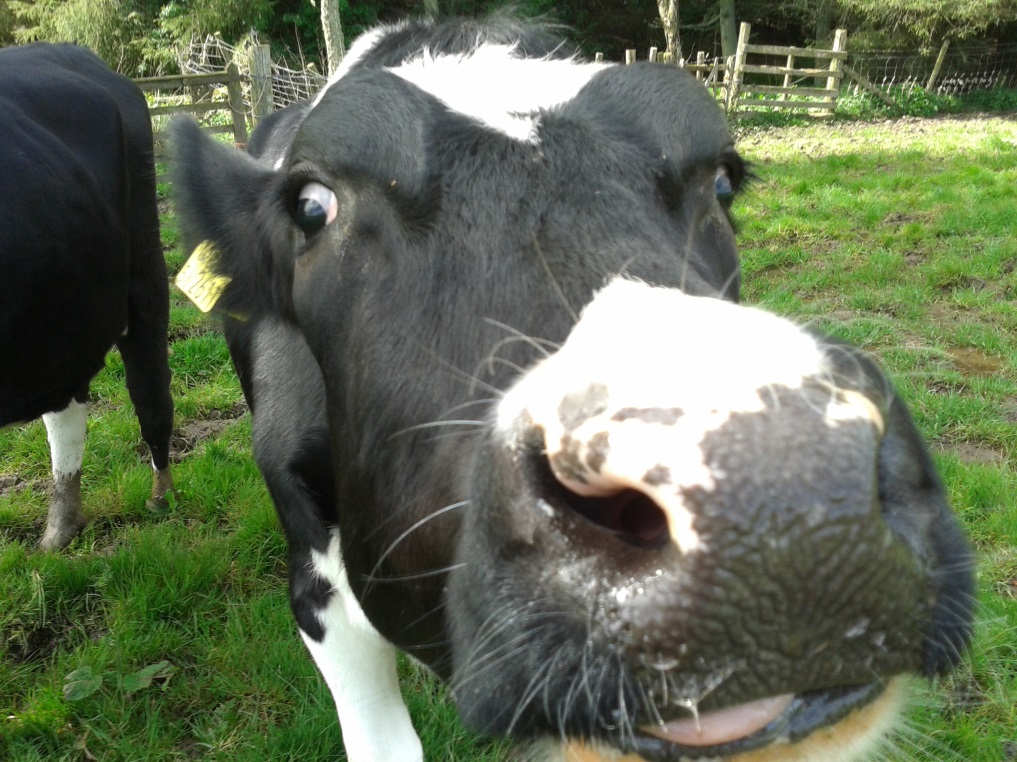 Bulk Tank Fluke Antibody Test
Result estimates the percentage of the milking cows with antibodies to fluke.

This does not prove active infection.

Bought in animals could skew the result.

Antibody levels can drop over time.

Tend to be highest following recent infection – a few weeks after housing is a good time to test.
Bulk Tank Milk Antibody Results
Housed from mid October.

Heifer and bulk tank results suggest re-infection in the few weeks before housing.
Fluke Lifecycle
MAY
E
WILDLIFE
JULY
S
SEPTEMBER
GRASS
OCTOBER
LIVER
DECEMBER
DECEMBER ON
33
E
Choice of product
34
Choice of product
Products vary in their ability to kill fluke
Time of year
Age of fluke present in liver
Withdrawal period
Method of administration
Is a worming dose also required?
What has been used in the past?
Did it work?
35
Drug Activity
LIVER
36
Drug Activity
TRICLABENDAZOLE
LIVER
37
Drug Activity
TRICLABENDAZOLE
LIVER
CLOSANTEL
NITROXYNIL
38
Drug Activity
TRICLABENDAZOLE
LIVER
CLOSANTEL
NITROXYNIL
CLORSULON
ALBENDAZOLE
OXYCLOZANIDE
39
Drug Activity
TRICLABENDAZOLE
LIVER
OCTOBER TO JAN/FEB.
40
Drug Activity
TRICLABENDAZOLE
LIVER
OCTOBER TO JAN/FEB.
CLOSANTEL
NITROXYNIL
OCTOBER TO JAN/FEB.
41
Drug Activity
TRICLABENDAZOLE
LIVER
OCTOBER TO JAN/FEB.
CLOSANTEL
NITROXYNIL
OCTOBER TO JAN/FEB.
CLORSULON
ALBENDAZOLE
OXYCLOZANIDE
MAY
42
Pick a Product
TUPS IN OCTOBER 
(No resistance to Triclabendazole diagnosed.)
LEVAFAS DIAMOND
FLUKIVER
COMBINEX
SUCKLER COWS
8 WEEKS AFTER HOUSING
CLOSAMECTIN INJECTION
FASINEX 5%
EWES LAMBING OUTSIDE IN MAY
FASIMEC DUO
LONG KEEP STORE LAMBS 
IN EARLY NOVEMBER
CYDECTIN TRICLAMOX POUR ON
ANIMEC SUPER
EWES IN OCTOBER
(Triclabendazole resistance diagnosed.)
ZANIL
PURCHASED GIMMERS IN 
LATE SEPTEMBER 
(Came from a very wet area.)
TRODAX
ALLVERM 4%
OVISPEC
DAIRY COWS AT DRYING OFF 
IN FEBRUARY 
(Housed mid October)
TRICLAFAS 5%
43
OVISPEC
TRICLAFAS 5%
Pick a Product
TUPS IN OCTOBER 
(No resistance to Triclabendazole diagnosed.)
LEVAFAS DIAMOND
FLUKIVER
COMBINEX
SUCKLER COWS
8 WEEKS AFTER HOUSING
CLOSAMECTIN INJECTION
FASINEX 5%
EWES LAMBING OUTSIDE IN MAY
FASIMEC DUO
LONG KEEP STORE LAMBS 
IN EARLY NOVEMBER
CYDECTIN TRICLAMOX POUR ON
ANIMEC SUPER
EWES IN OCTOBER
(Triclabendazole resistance diagnosed.)
ZANIL
PURCHASED GIMMERS IN 
LATE SEPTEMBER 
(Came from a very wet area.)
TRODAX
ALLVERM 4%
OVISPEC
DAIRY COWS AT DRYING OFF 
IN FEBRUARY 
(Housed mid October)
TRICLAFAS 5%
44
OVISPEC
TRICLAFAS 5%
Assess Fluke Risk
Where have they grazed particularly from August on?
What grazed these fields earlier in the year?
Sheep?
Re-seeds, silage fields?
Are there wet areas, could there be snails?
Was the summer wet or dry?
Likely date of housing?
Problems in previous years?
Any signs of ill health/poor production that could be due to fluke?
When To Treat?
When to treat?
Fluke treatments are not long acting

Sheep - October, January and late spring/early summer.
High risk years/farms – as above plus extra treatments 4-6 weeks after the October and January doses.

Extreme years on wet farms - ? Every 4 weeks in autumn, ?treat and house.
47
When to treat?
Beef cattle - treat at appropriate interval after housing (?plus at housing in high risk years/farms)
Outwintered cattle - treat winter and spring (?3 times in highest risk years)
Consider checking for fluke eggs before turn out.

Useful websites:
www.nadis.org.uk 
www.scops.org.uk  
www.cows.org.uk
48
Management of 864 UK Dairy Herds
If You Need To Treat …..
Milking herd – treat in DRY PERIOD (or minimum 60 hour milk withdrawal).

Replacement heifers – CARE WITH MILK WITHDRAWALS IN SECOND HALF OF PREGNANCY.

Youngstock – CHOOSE PRODUCT THAT WILL BE OF MOST BENEFIT AT THE TIME OF TREATMENT.

Once housed for 10-12 weeks no need to use triclabendazole products.
My Stock Were Treated – Why Have The Livers Been Condemned?
Re-infection
Inappropriate product used.
Incorrect timing of treatment.
Product not expected to kill 100% of fluke in the liver.
Treatment failure e.g. underdosing, product out of date.
Treatment failure – resistance.
Scarring and fibrosis of liver.
Error.
My Sheep Were Treated Why Are They Still Dying?
Re-infection – dosing interval too long.

Inappropriate product used.

Incorrect timing of treatment.

Treatment failure e.g. underdosing, product out of date.

Treatment failure – resistance.
52
Resistant Fluke
Resistant fluke survive being exposed to the correct dose of a drug that would normally be expected to kill them.

They pass this advantage to their offspring via their genes.

The next generation of fluke are also resistant.
53
Triclabendazole
First became available in 1984.

Resistance in Scotland first recognised around 1998.

Now reported in many countries.

How much is out there?
Checking For Resistance
Mark and weigh 10 sheep/cattle.

Collect individually identifiable faecal samples.

Dose accurately.

Re-sample 3 weeks later if fluke eggs counts are being carried out, 2 weeks later if coproantigen testing is being carried out.
55
Quarantine Treatment – Why Bother?
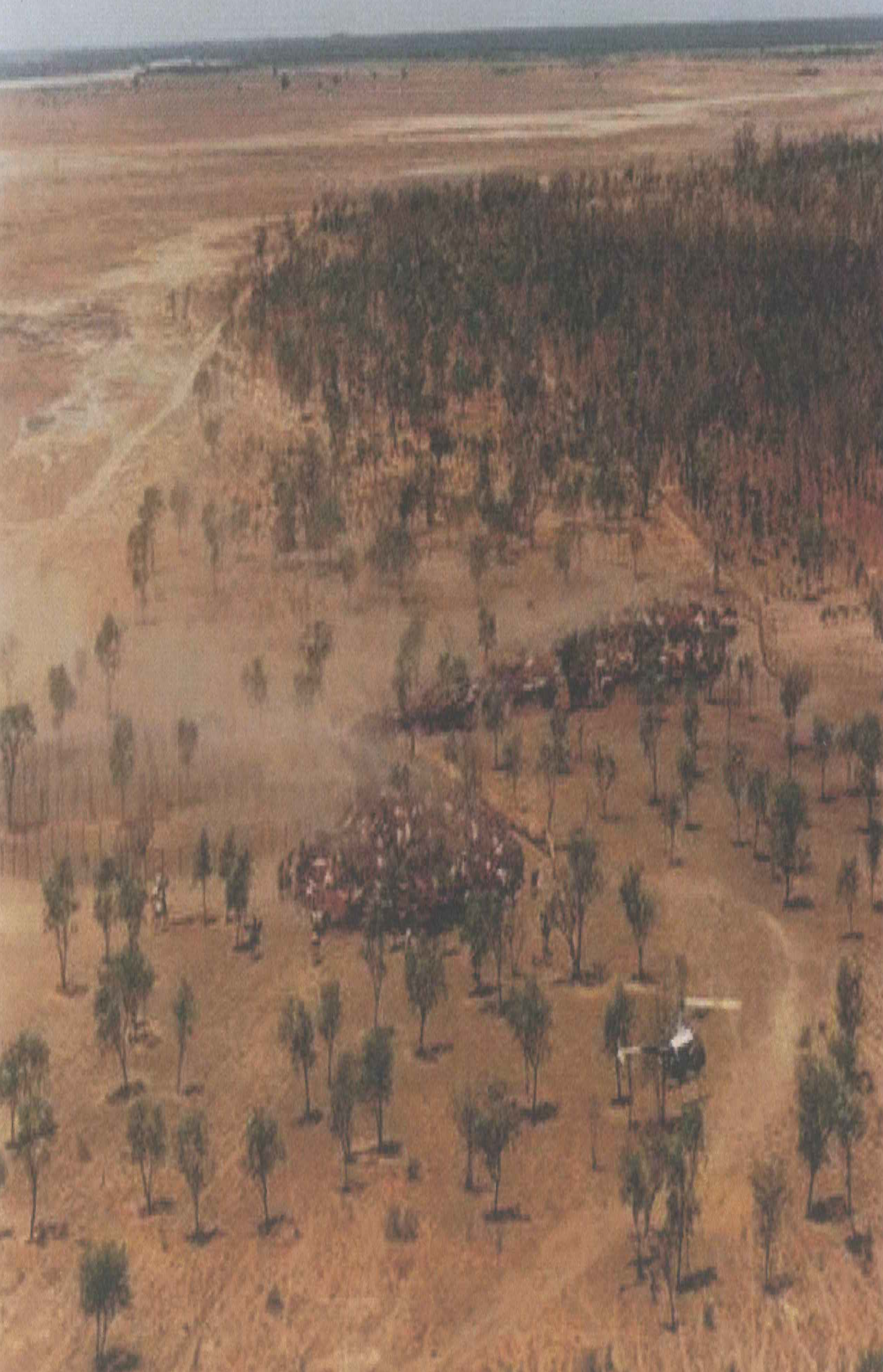 Picture:  Dieter Palmer
Quarantine Treatment – Why Bother?
Any farm - To kill liver fluke and prevent deaths/production losses.

Farms with snail habitats but no history of liver fluke – To prevent deaths/production losses and prevent liver fluke becoming established on the farm.

Farms that already have liver fluke – To prevent deaths/production losses and prevent the introduction of liver fluke that are resistant to triclabendazole.
Quarantine Treatment – Why Bother?
Where have they come from?
Are they likely to be infected?
What time of year is it?
What age of fluke are most likely to be in the liver?
Have they been treated?  What with and when?
Could collect samples but interpret results with care.

Treat with triclabendazole and either monitor or treat with closantel or nitroxynil 6 weeks later.
Treat with closantel or nitroxynil and repeat 6 - 7 weeks later.
If housed on arrival (and no immediate disease risk) delay treatment for 6 to 8 weeks and treat with closantel or nitroxynil.
Graze in fields with no snails for as long as possible.
Quarantine Treatment – Why Bother?
Extra costs and hassle. 

If triclabendazole resistant liver fluke have already been confirmed locally then spread may occur via:

Movement of wildlife and straying stock.
Heavy rainfall may cause flooding across boundaries or wash snails/cysts downstream.
Snails could be transported on the feet of birds.
Fluke Forecasts
WHAT ABOUT
  THIS YEAR?
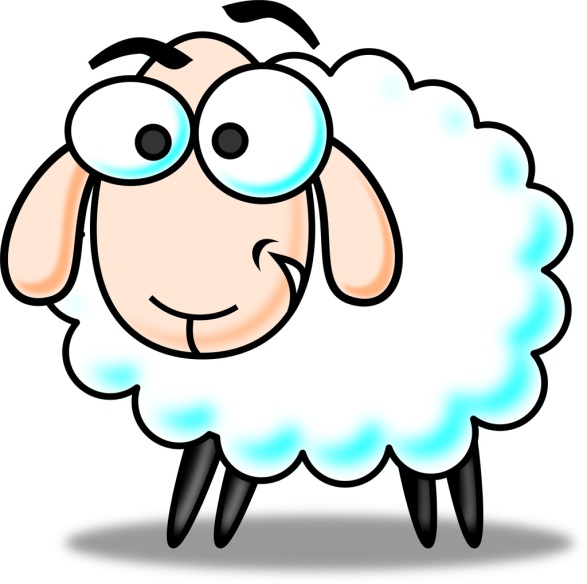 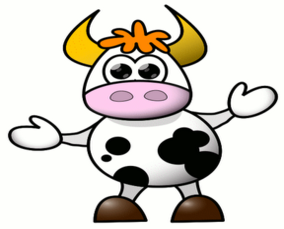 Fluke Forecasts
Developed in the 50s and 60s.

Based on the knowledge that summer weather conditions influence the fluke lifecycle.

Compared meteorological data with the number of sheep deaths due to acute/subacute fluke.

Are they still accurate and relevant?  Has the disease changed?
Reasons for Developing Fluke Forecasts
X
“to assist in a decision to use 
    molluscicides”

“to design grazing control”

“to assist in the recommendations for treatment and other forms 
   of fluke control”


Meteorological Office Regions
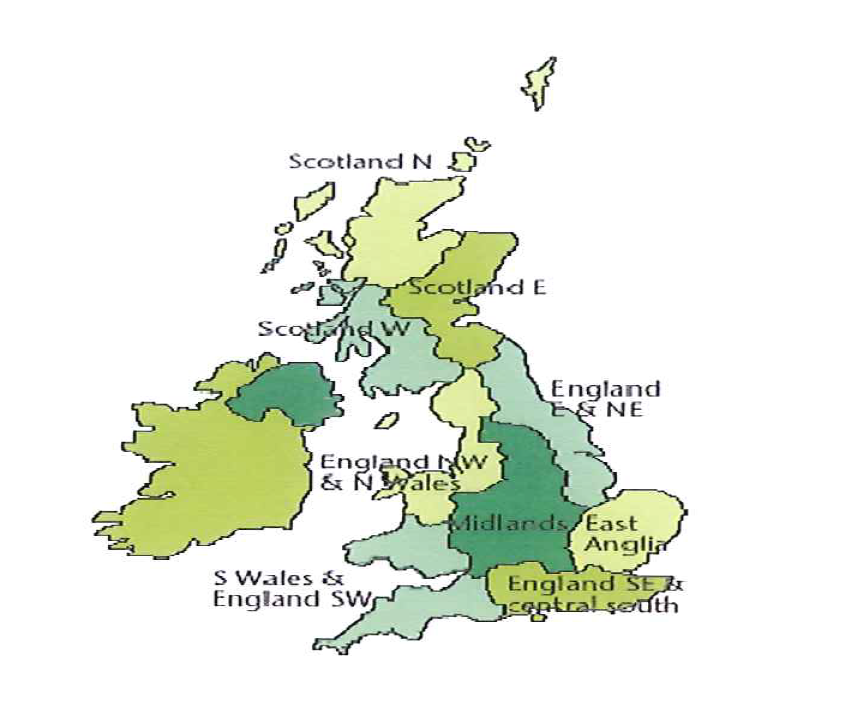 Acute/Subacute Fluke - Ayr and Dumfries
Sheep Fluke Outbreaks 1996
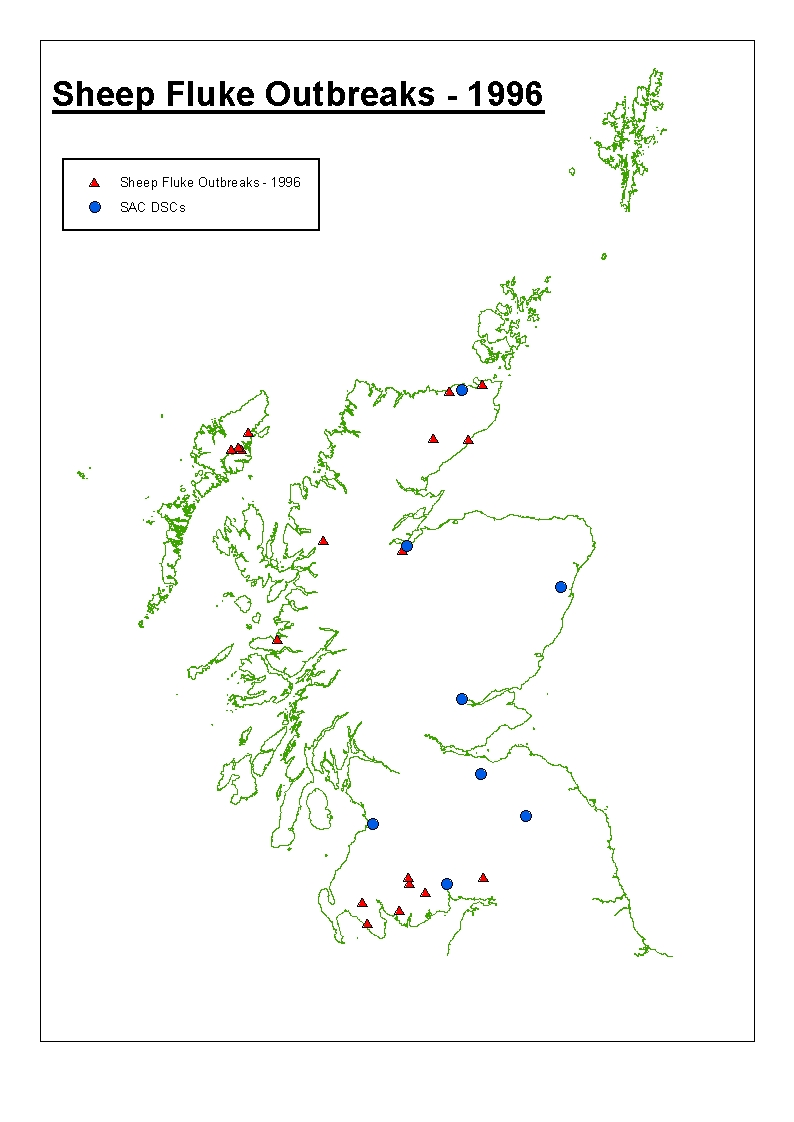 Sheep Fluke Outbreaks 2012
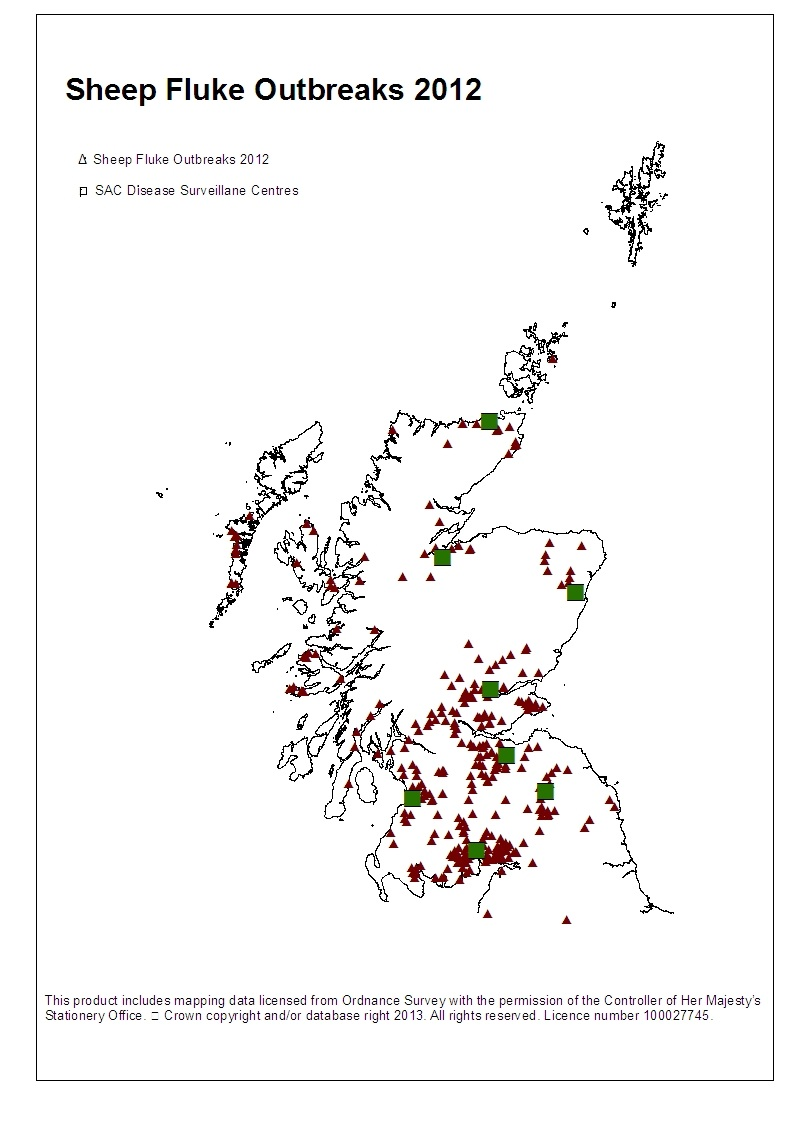 NADIS Regional Parasite Forecasts
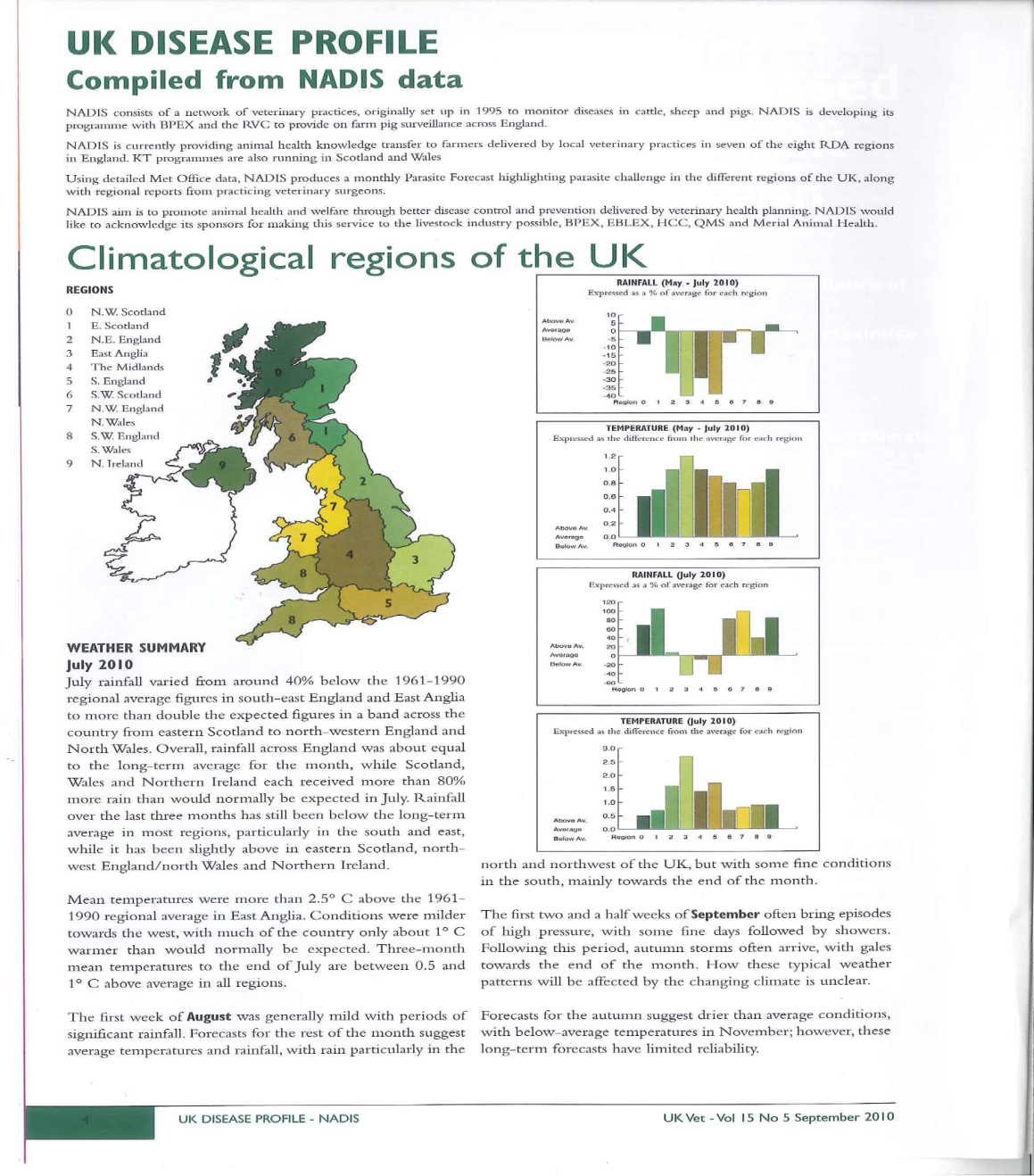 Fluke Forecasts – Netherlands Snail Monitoring
SRUC Barony Campus Snail Nos. Mid August
The Future?
Met. Office climate meeting June 2013: “UK could be in the middle of a 10 to 20 year cycle of wet summers”

Predicting Impacts of Climate Change on Fasciola hepatica: Fox et al 2011 “Maps show unprecedented levels of future fasciolosis risk in parts of the UK with risk of serious epidemics by 2050”
The Future?
Since 2012 there is more awareness of liver fluke.
More research is being carried out.

Snail control?

New tests?

New treatments?

Vaccination?
Fluke Lifecycle
MAY
E
WILDLIFE
JULY
S
SEPTEMBER
GRASS
OCTOBER
LIVER
DECEMBER
DECEMBER ON
72
E
Plan Ahead To Reduce Losses
Kill adult fluke late spring/early summer.
Check that triclabendazole is working.
Assess risk by field.
Improve, manage or avoid high risk areas.
Reduce stocking density in autumn.
Check fluke forecasts.
Investigate sudden deaths or ill thrift both before and after treatment.
Treat with an appropriate product for the time of year.
Quarantine purchased stock.
73
Grazing Options
Fence off snail habitats.
Improve drainage, reduce compaction.
Remove stock, especially sheep, from high risk fields as soon as possible in late summer/autumn.
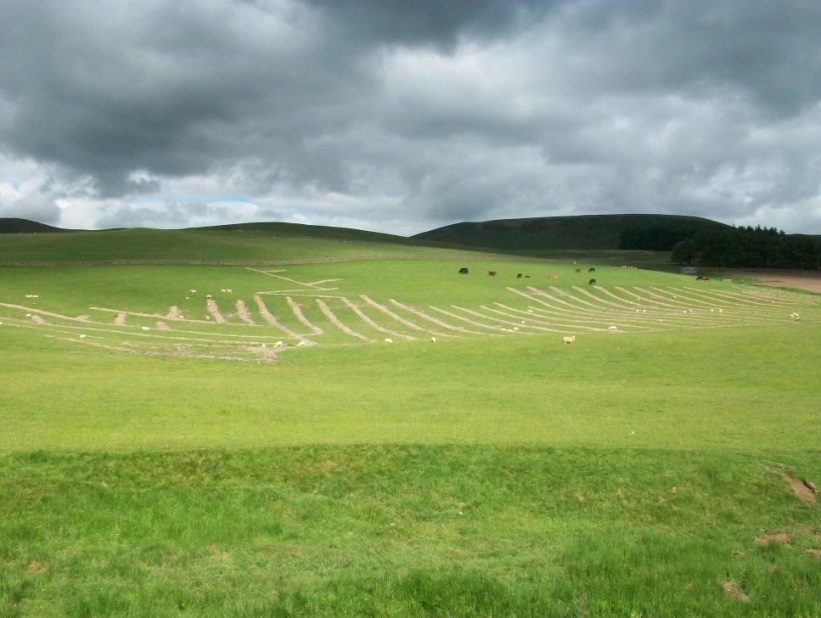 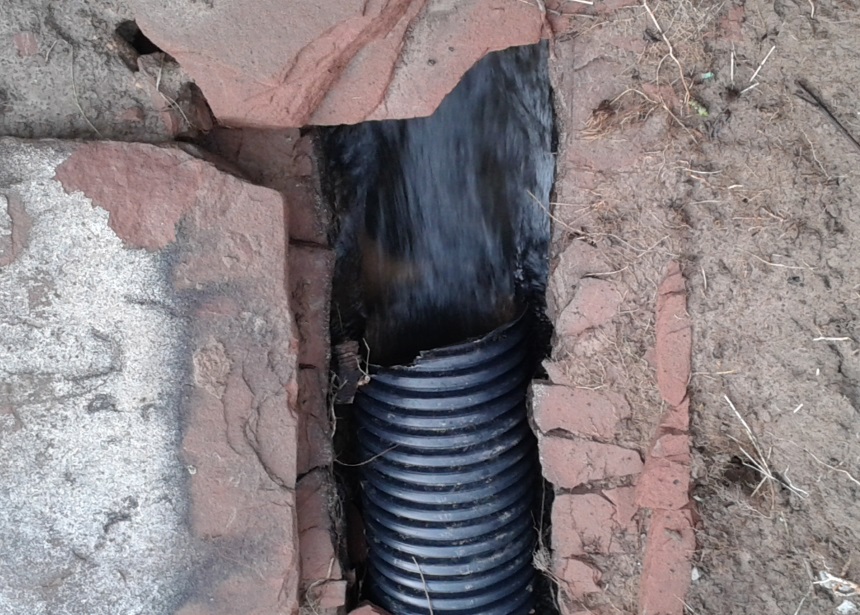 74
Lambs Particularly If High Risk Year/Farm
Finish or sell as soon as possible.
Graze on lowest risk fields in autumn.
Consider grazing on brassicas/chicory.
House to finish.
Monitor weight gains.
Investigate the first death.
Monitor for infection – antibodies, fluke eggs, abattoir feedback.
75
Don’t chew the grass!
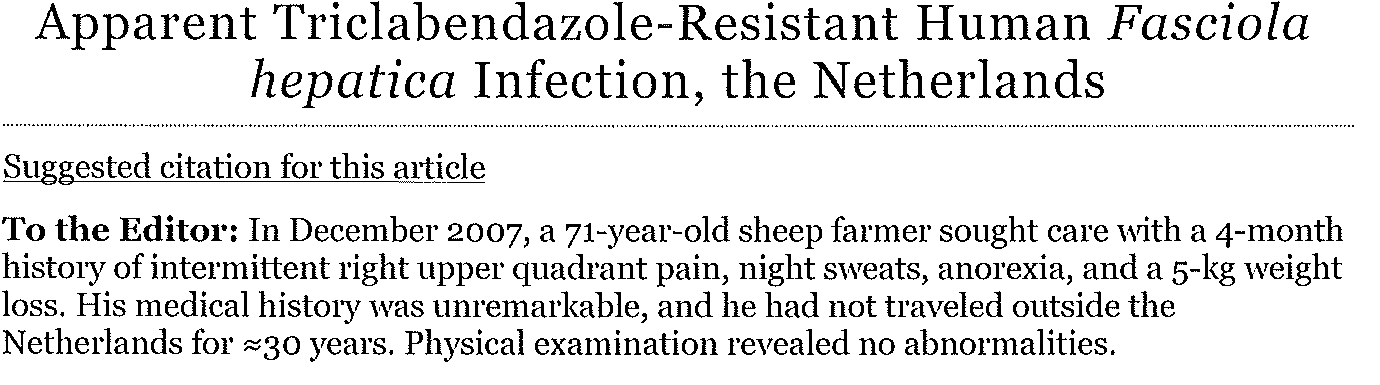 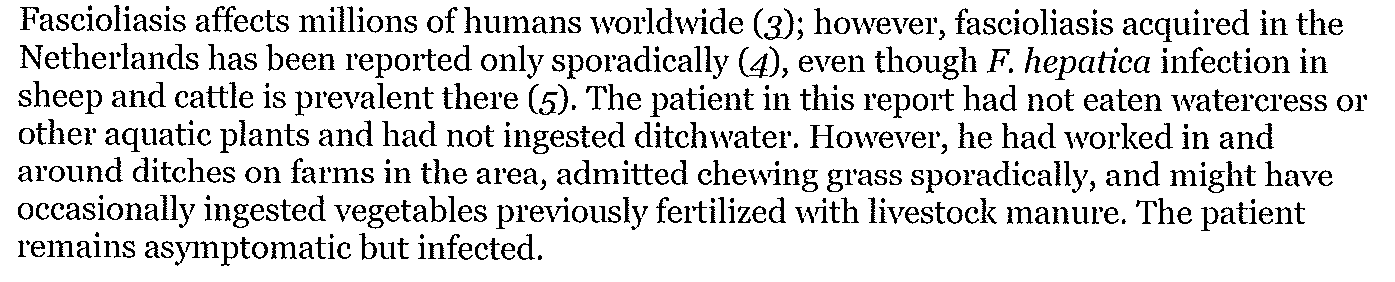 Winkelhagen et al, Emerging Infectious Diseases, 6th June 2012, http://dx.doi.org/10.3201/eid1806.111038
Adult Rumen Fluke
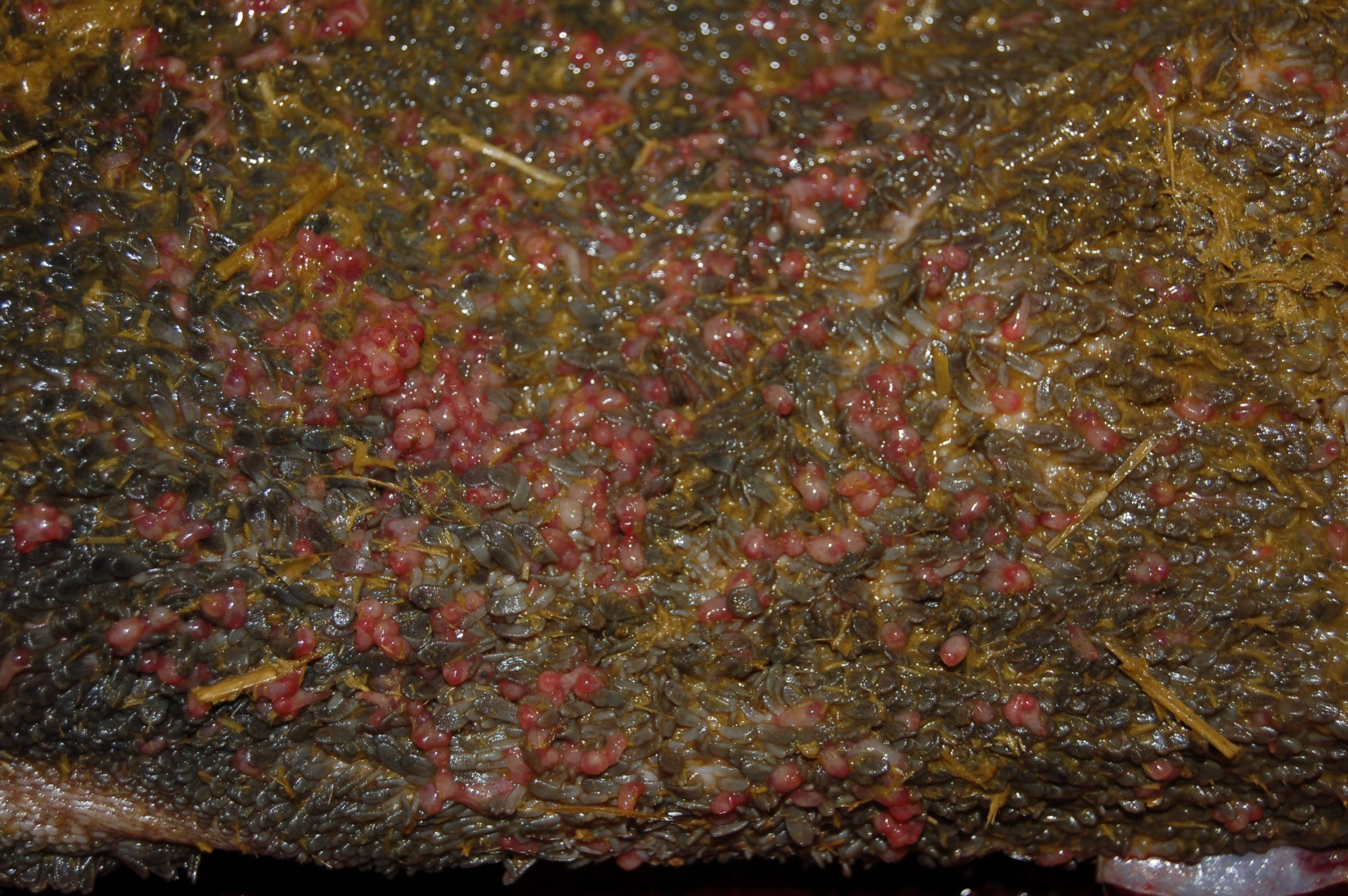 1st September
Milking herd, late pregnant heifers, bulling heifers, dry cows (M, PH, BH, DC).

Want to house on 20th October.

Pregnant heifers due to calve from 20th January.

Dry cows already treated for fluke.

Summer rainfall above average.

Deer common on farm.
79